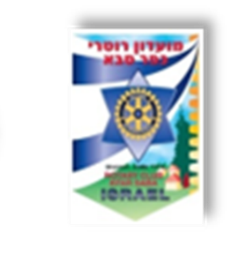 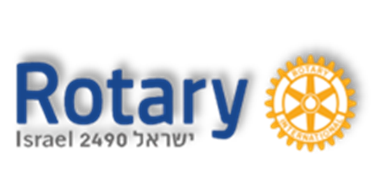 רוטרי כפר סבא
  שנת פעילות
   2023-2024
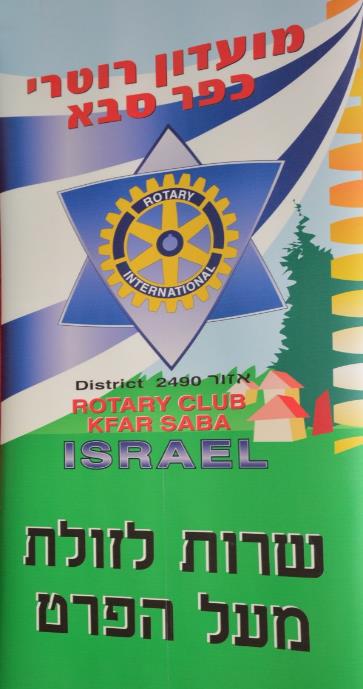 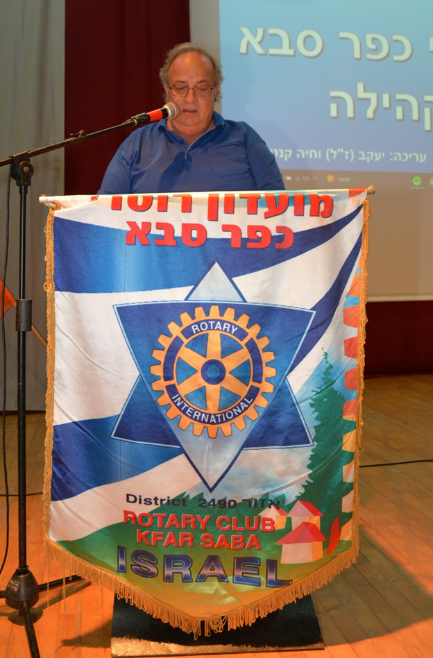 נשיא המועדון
    גבי מזור
עריכה: ד"ר חני ברקת גלנצר
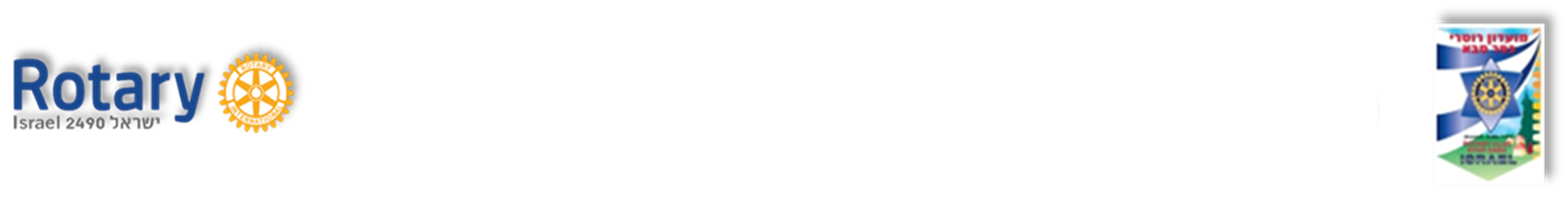 מלוא הטנא
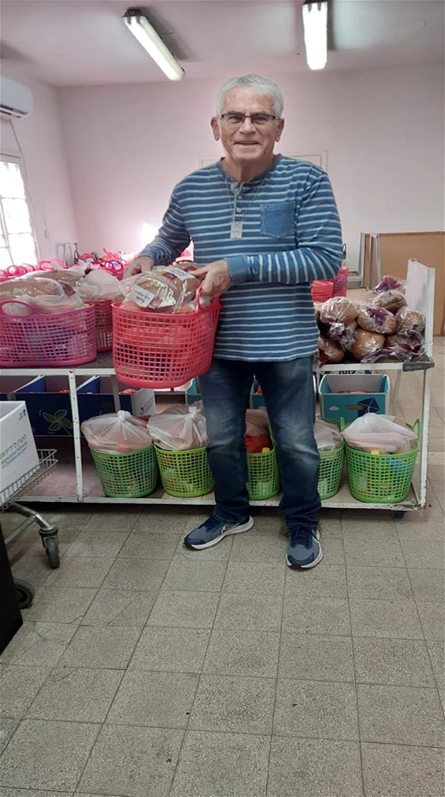 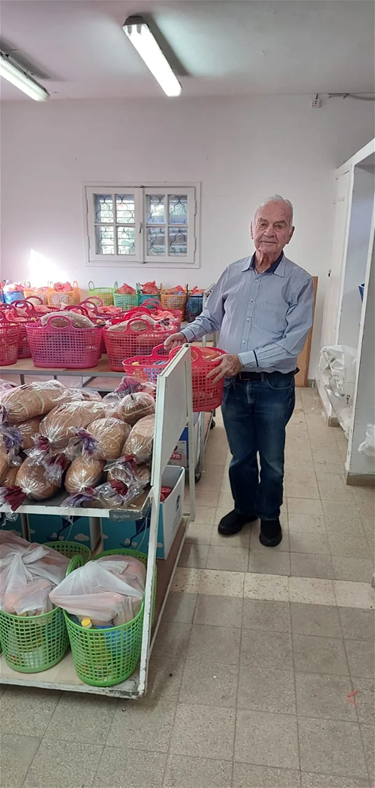 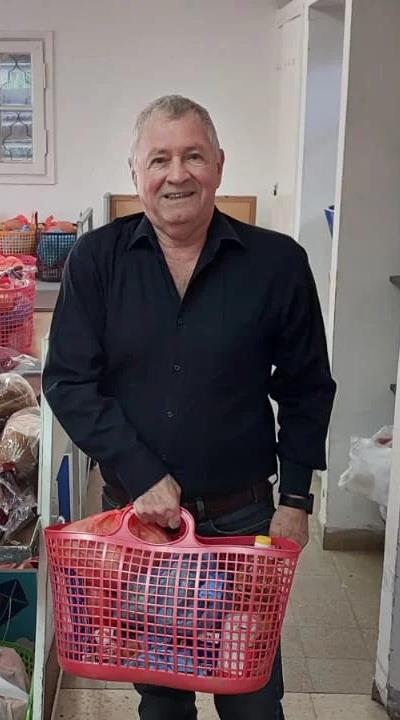 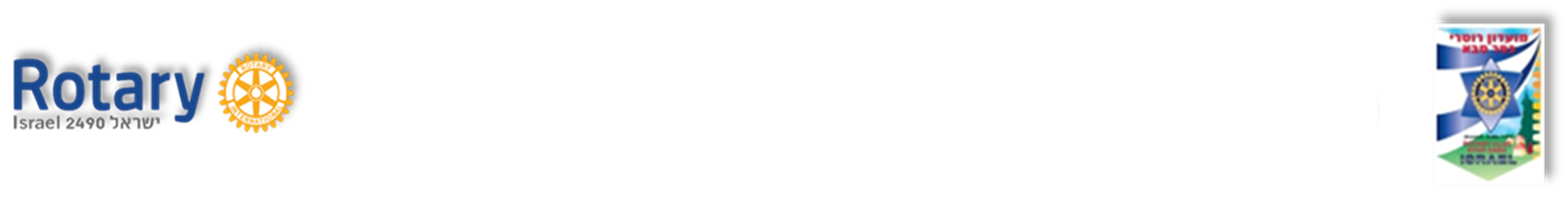 חברים משנעים
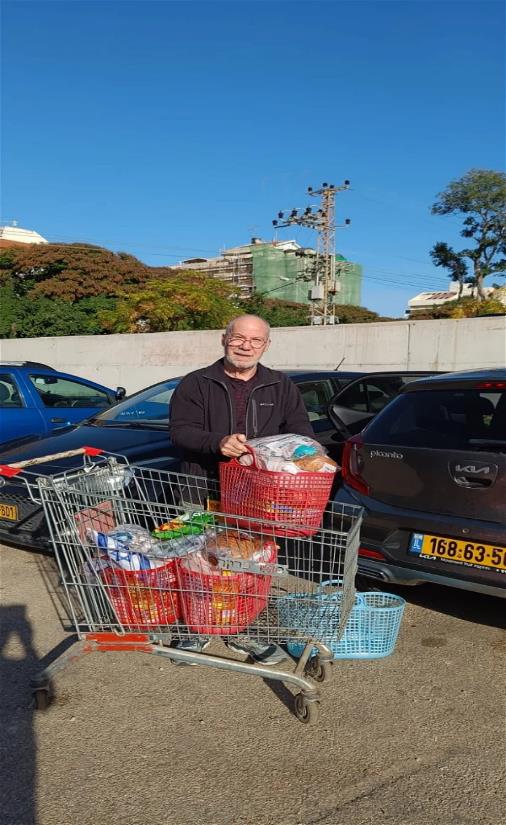 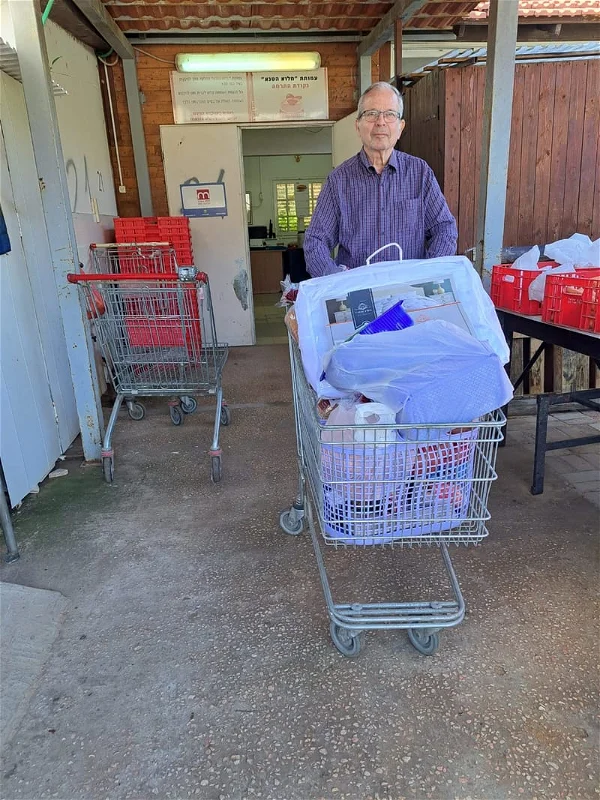 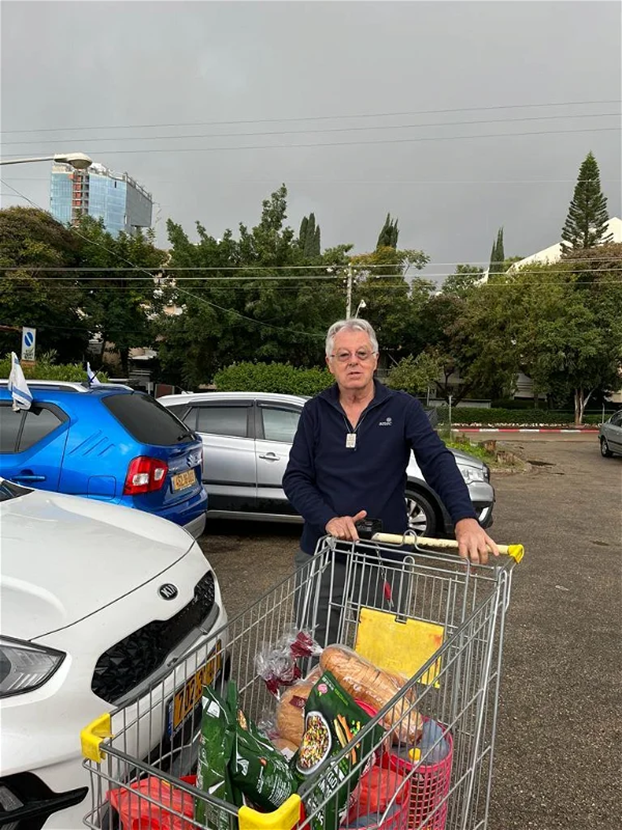 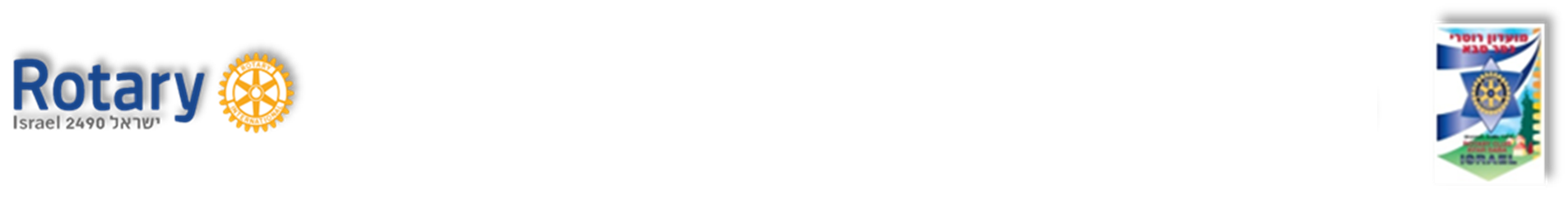 חברים מסיעים סלי מזון
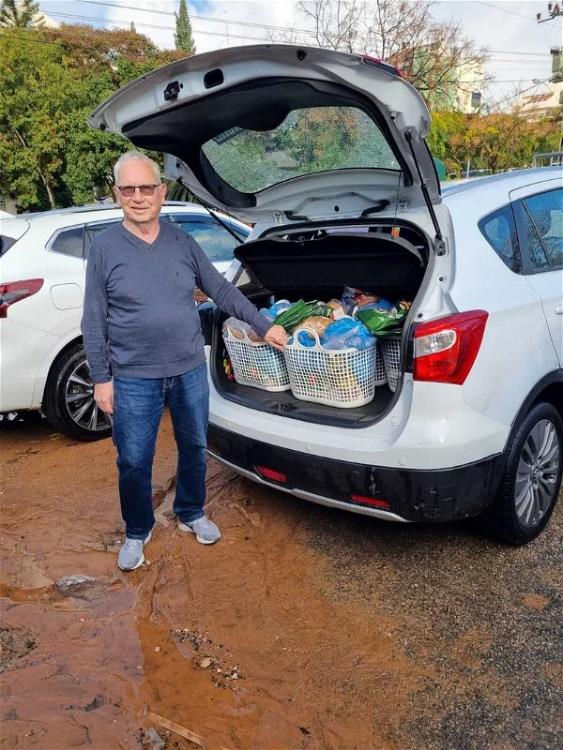 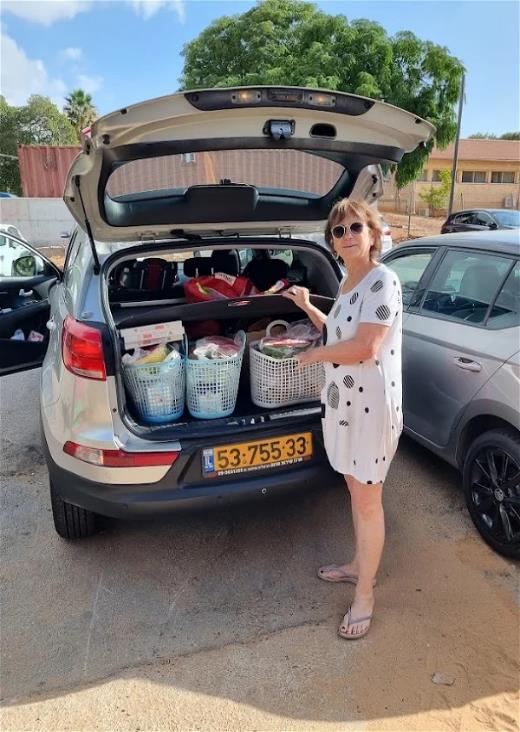 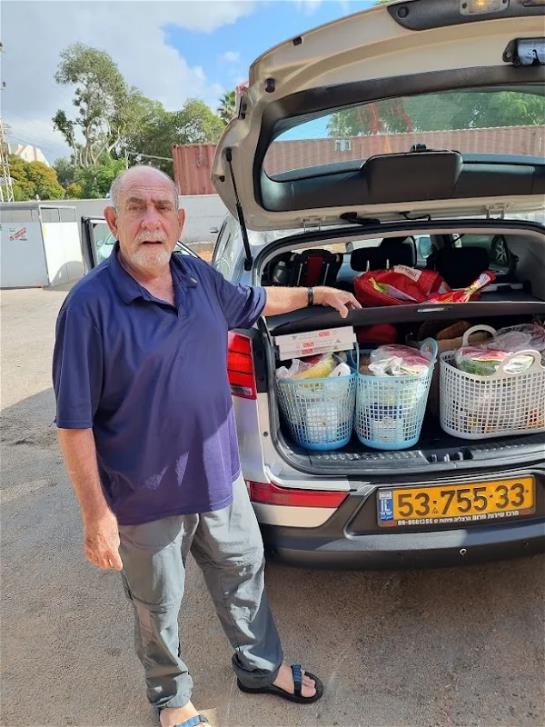 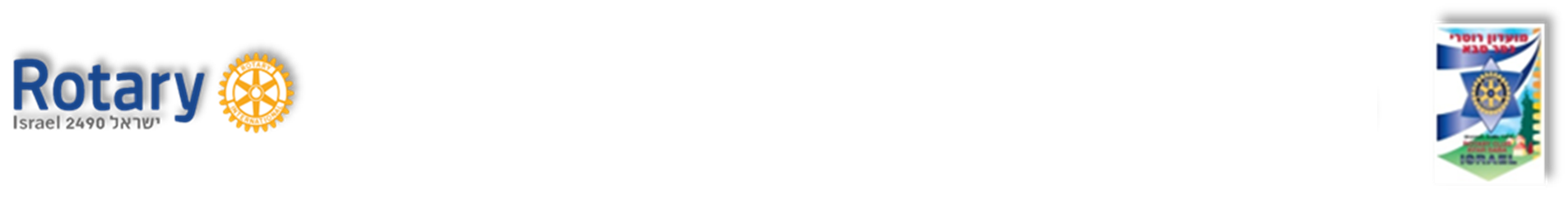 חרבות ברזל
עזרה ללוחמים בחזית
עזרה לנזקקים מבית
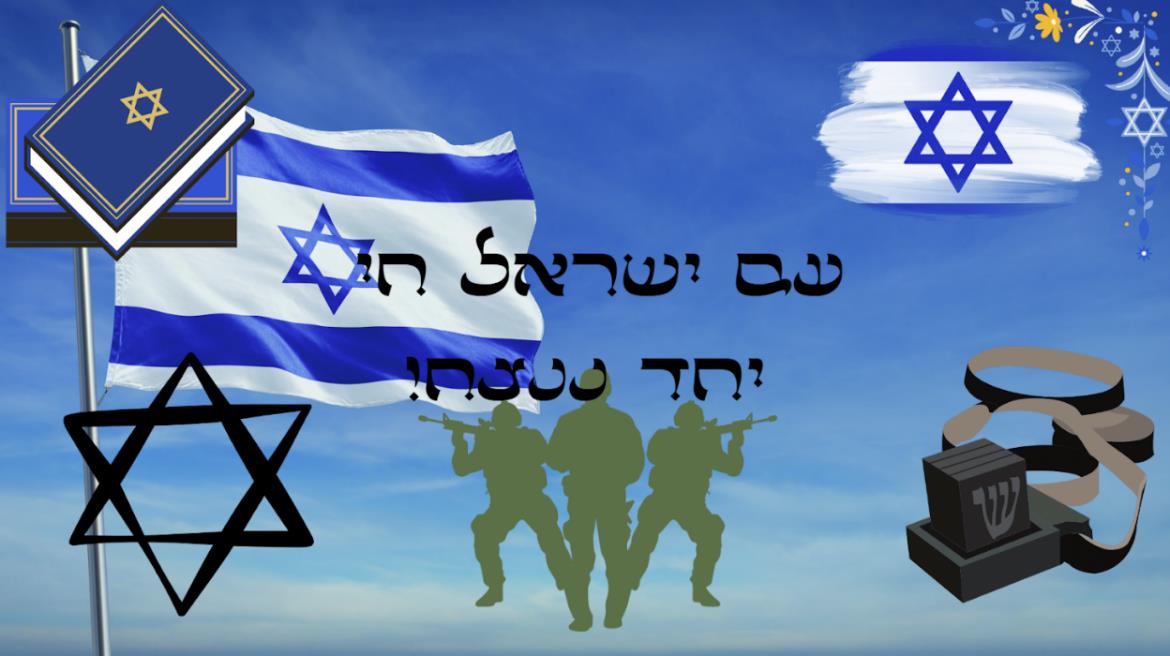 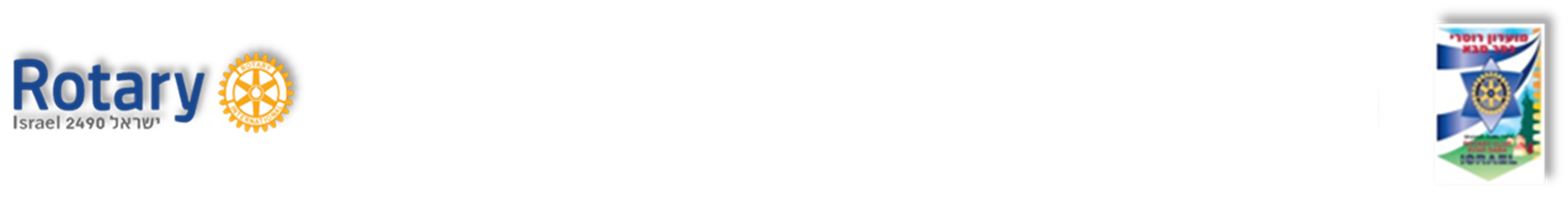 החלטות הנהלת המועדון
לתרום 2500 שח לקניית מנות חמות ליחידה צבאית.
לבצע העברה בין סעיפי תקציב הקהילה ולתרום
10,000 שח לקניית ציוד טכני ליחידה צבאית.
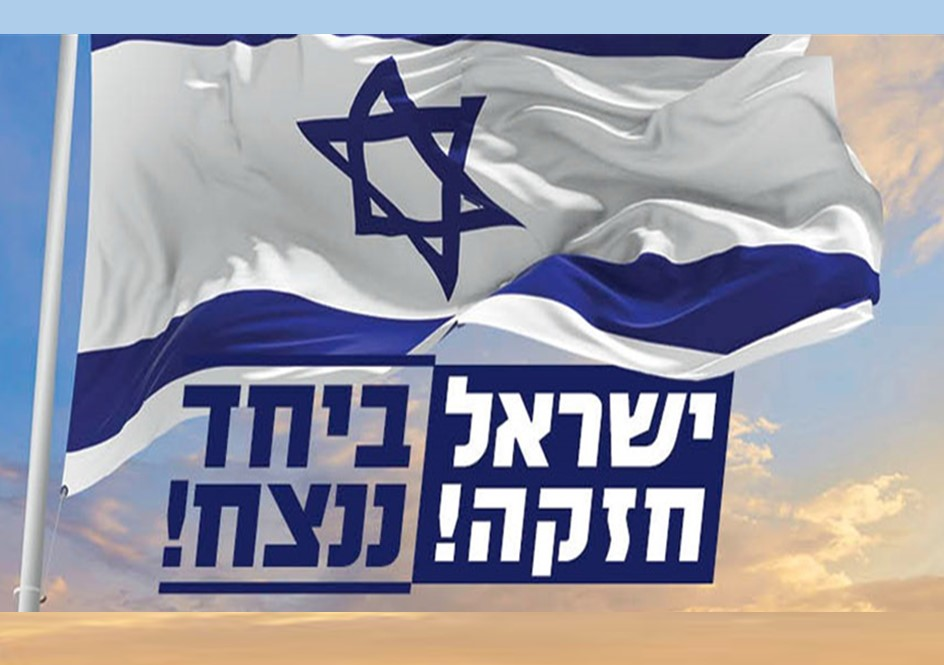 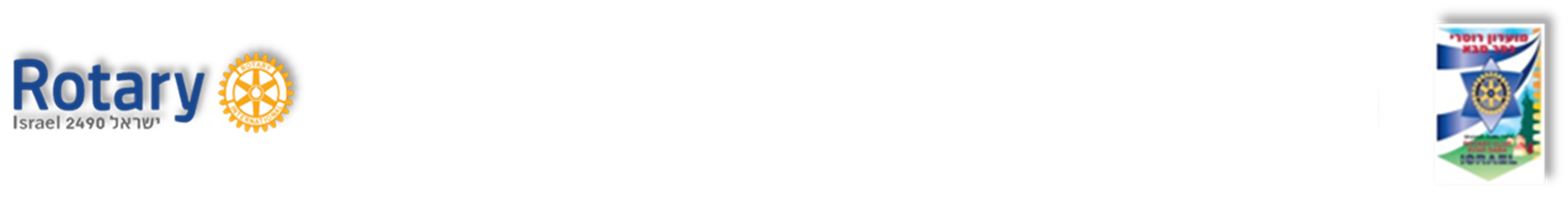 קניית ערכות קפה לחיילים
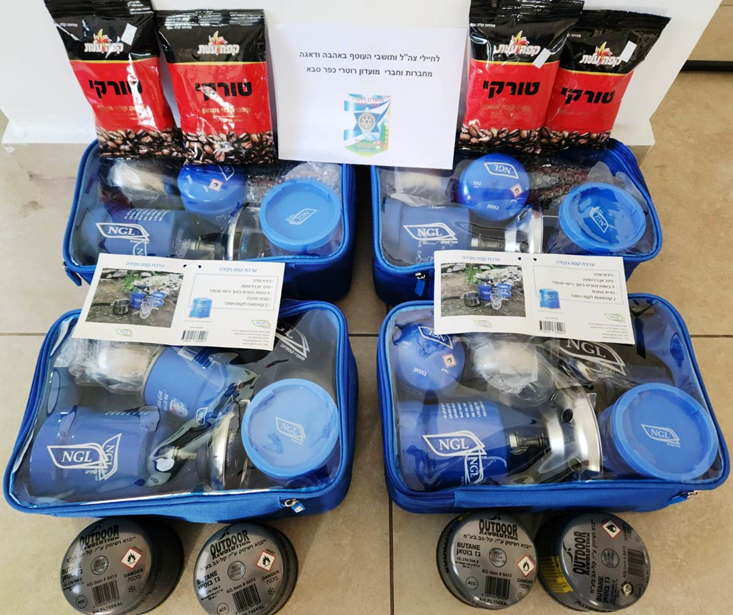 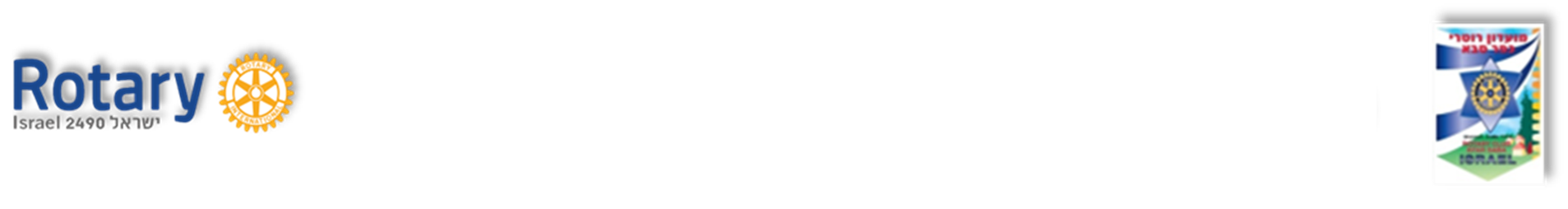 קניית צמר לשם סריגת כובעים
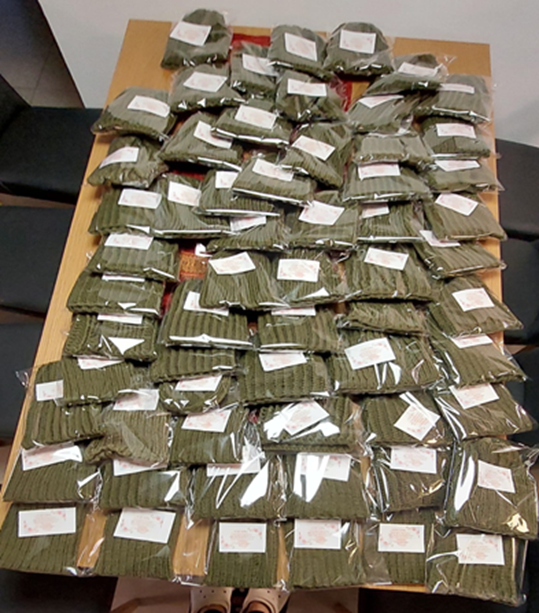 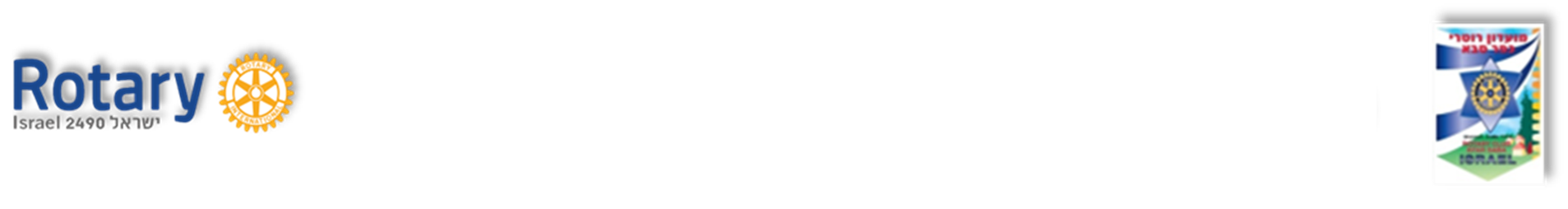 קניית אולרים
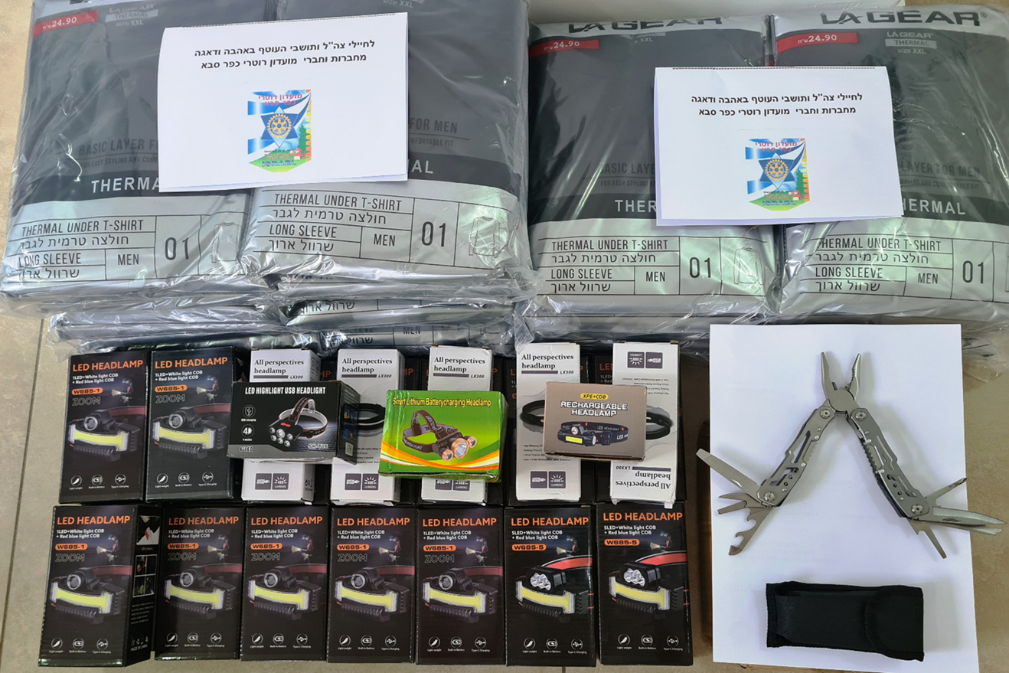 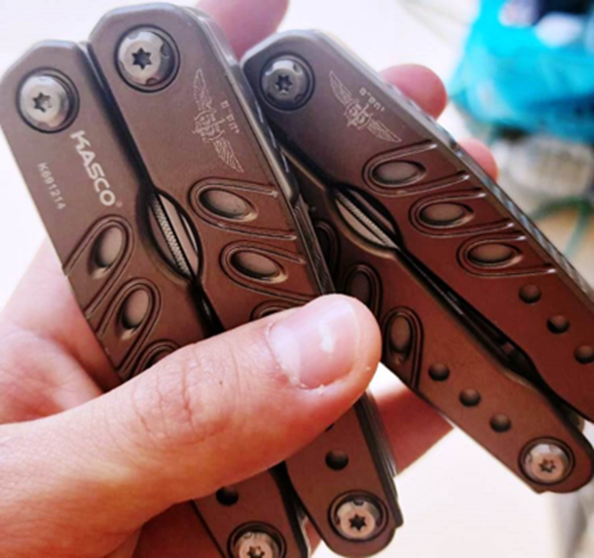 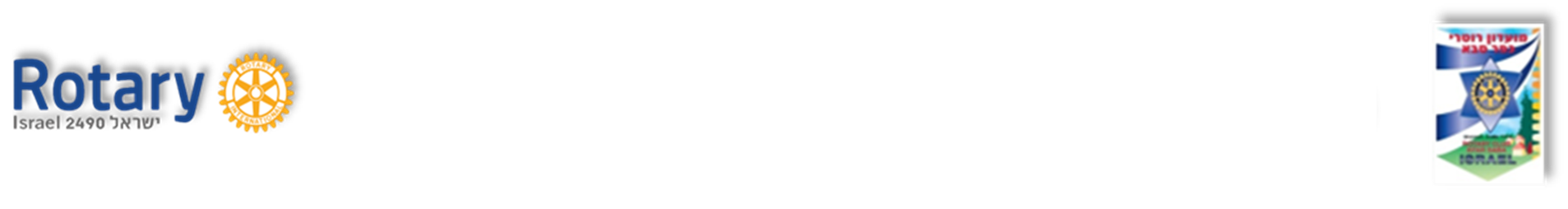 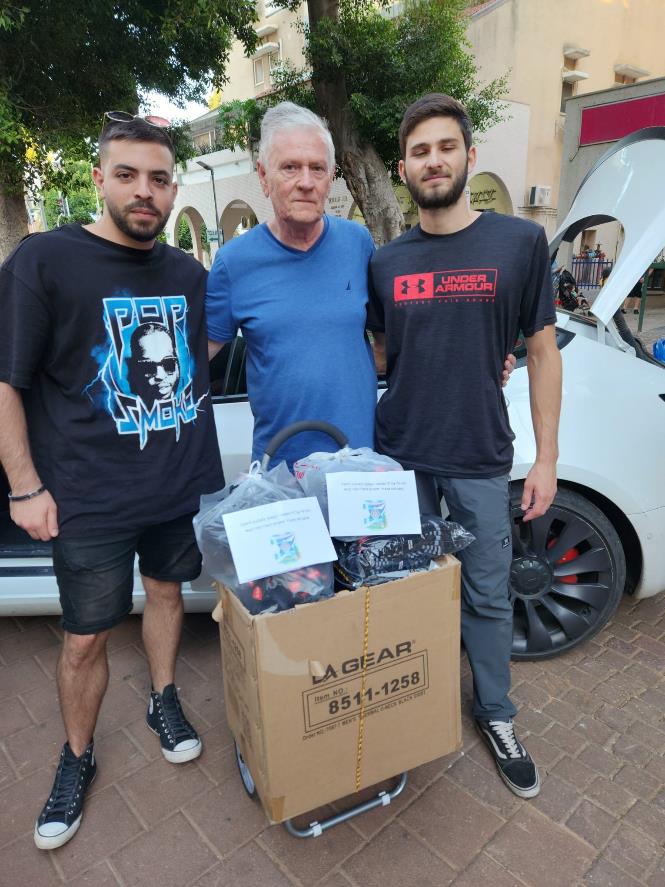 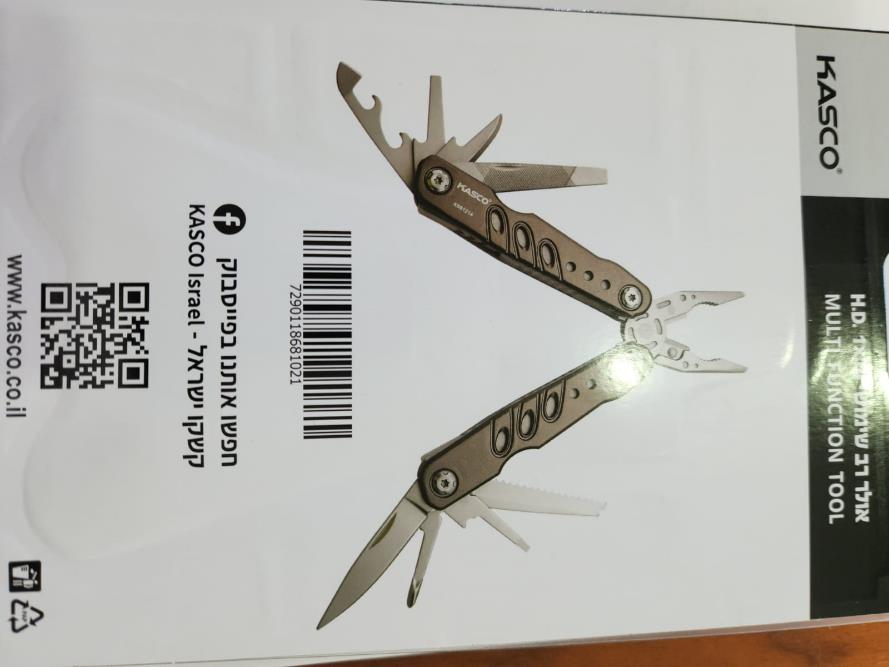 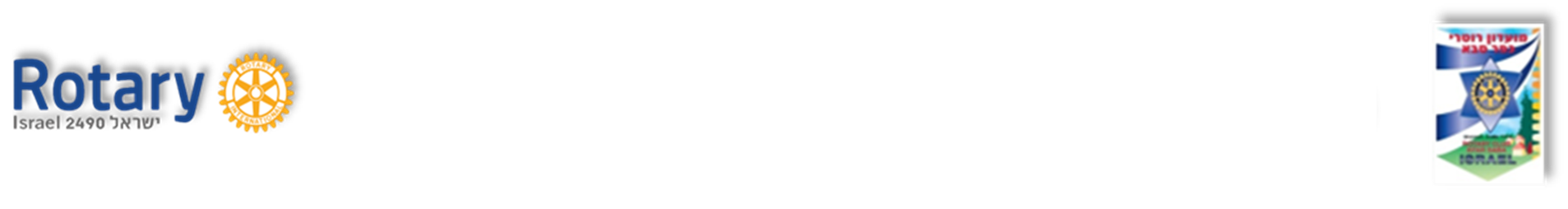 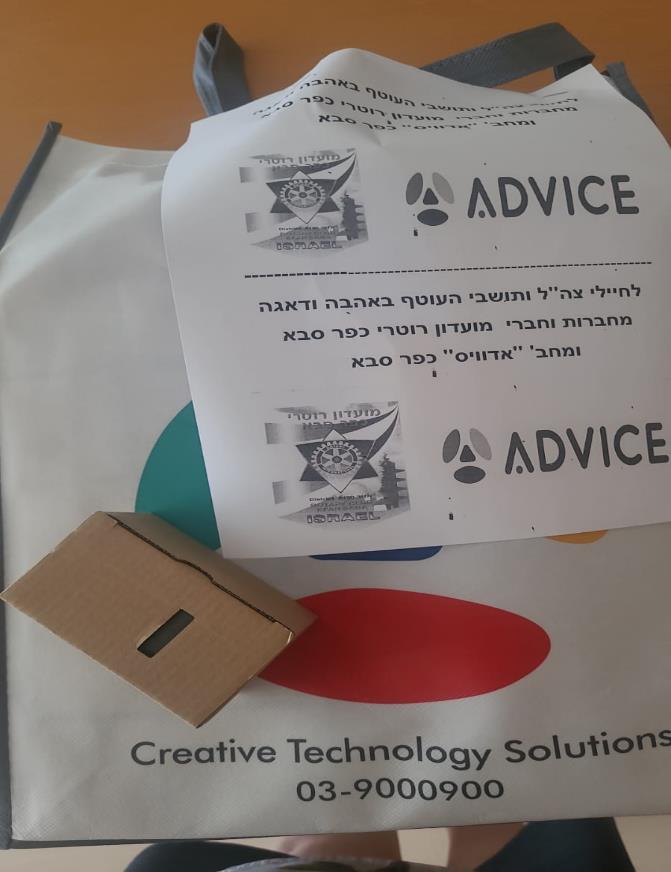 שיתוף פעולה עם
 חברת אדוויס 
לקניית ציוד
לרווחת החיילים
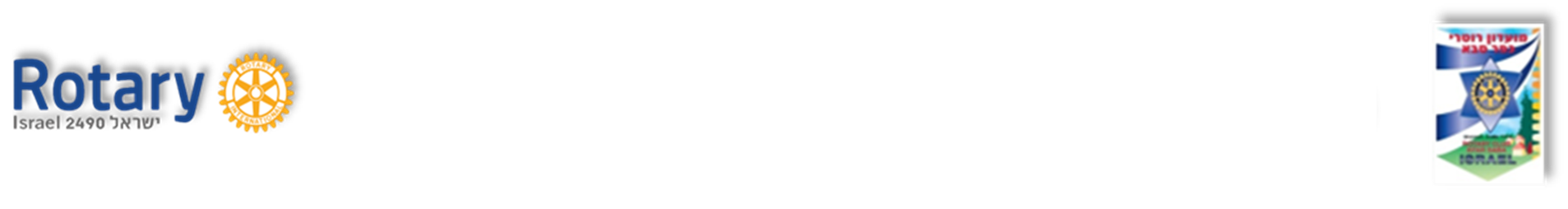 מנות חמות לחיילים
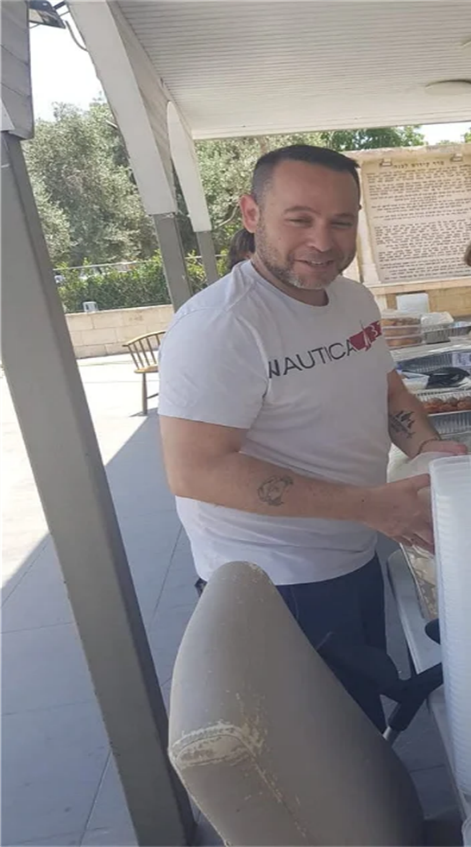 תרומה של 5200 שח לפרויקט האכלה במנות חמות, מבושלות בקייטרינג, ליחידה צבאית-  ערן רשטיק.
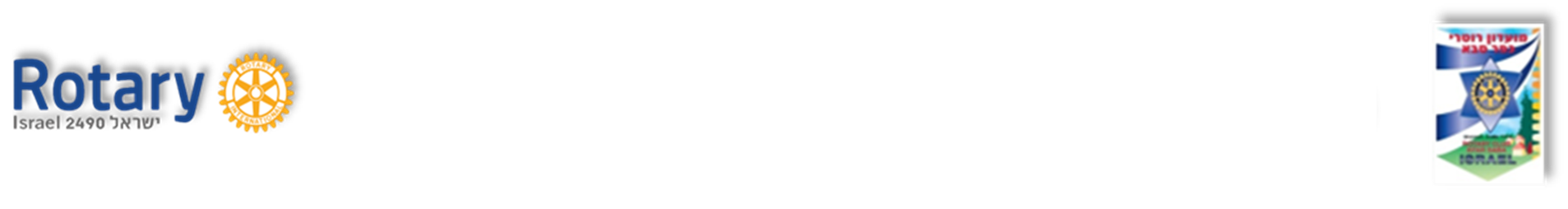 מתנדבים בחמ"ל
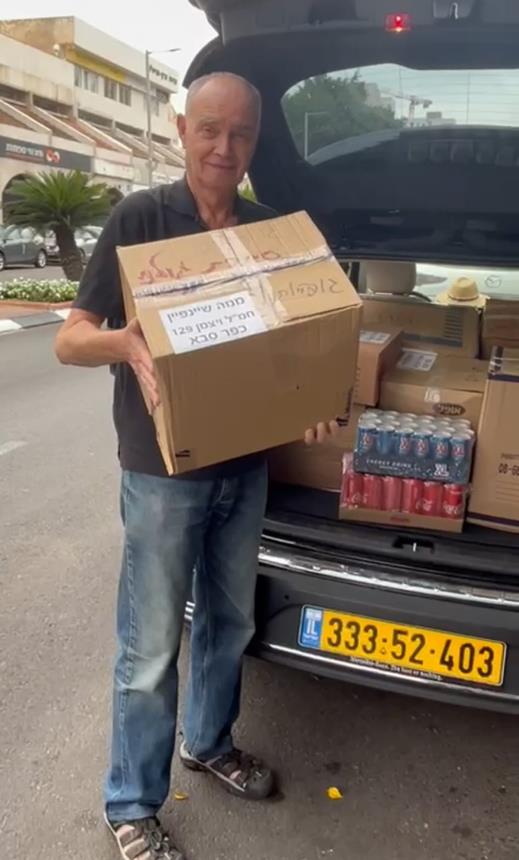 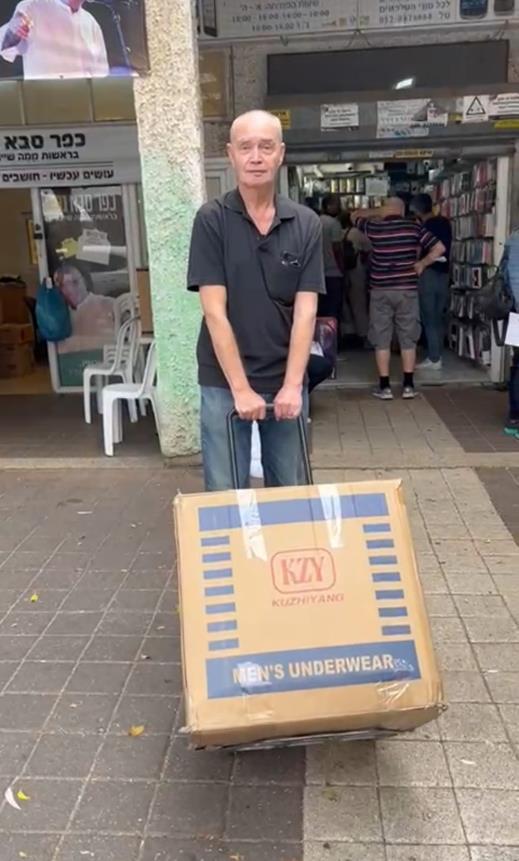 איסוף תרומות והסעתן ליחידות הצבאיות על פי צורכי  היחידה.
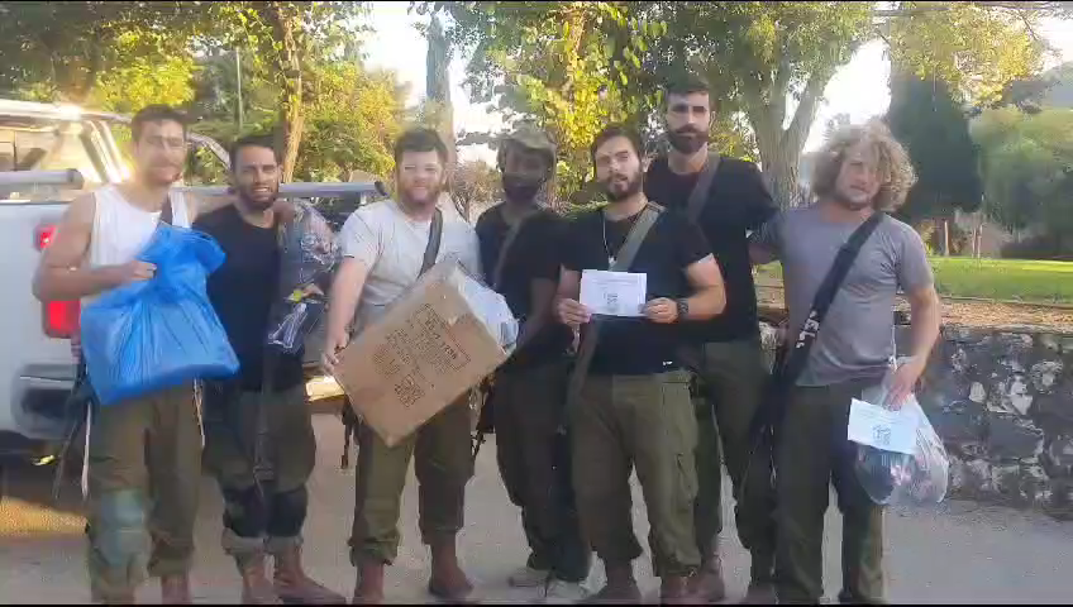 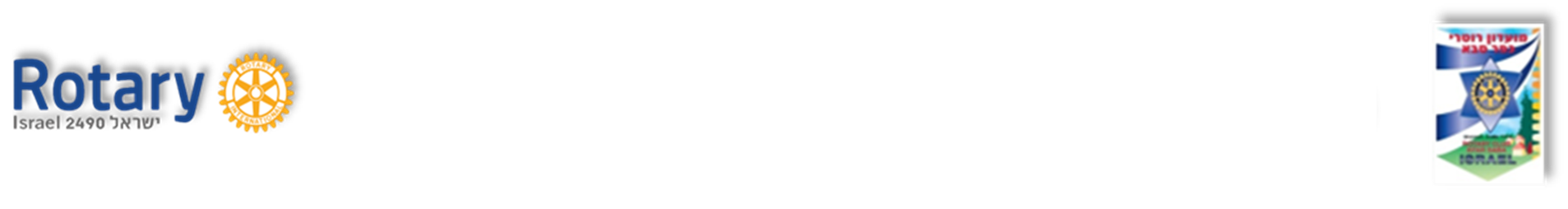 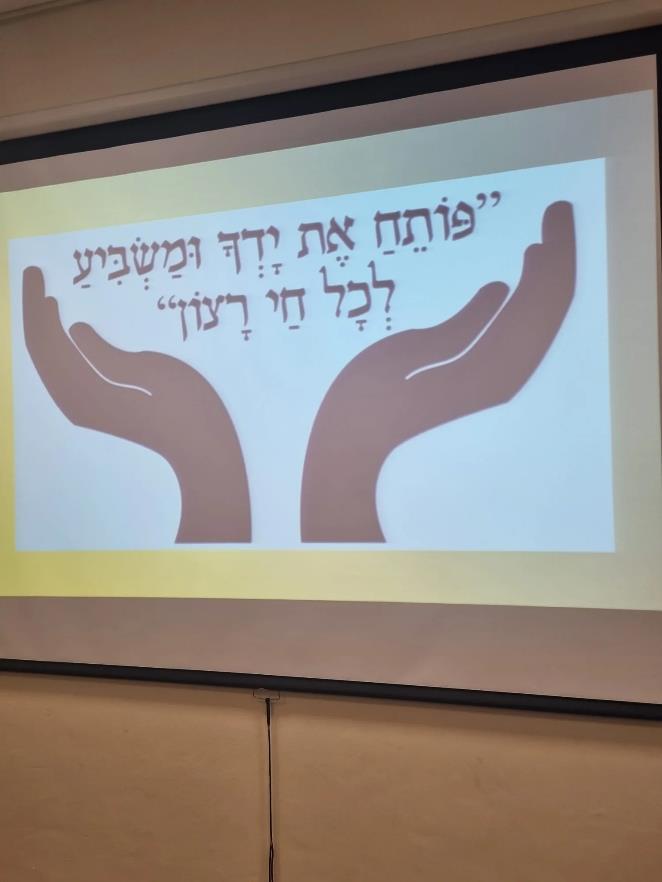 גם בזמן המלחמה,
לא שוכחים את צרכי הקהילה.
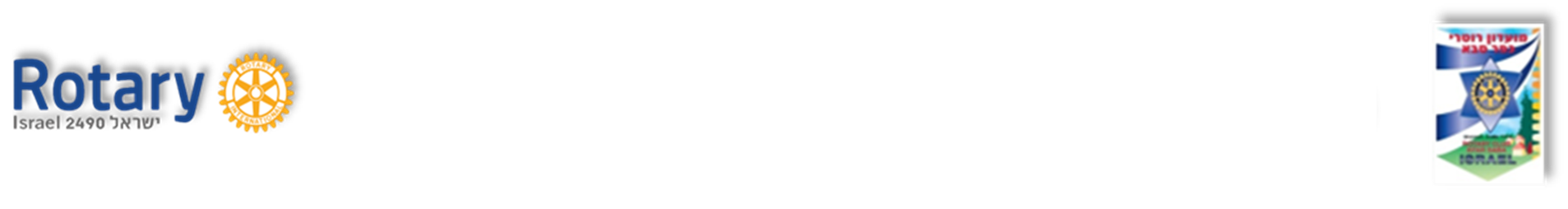 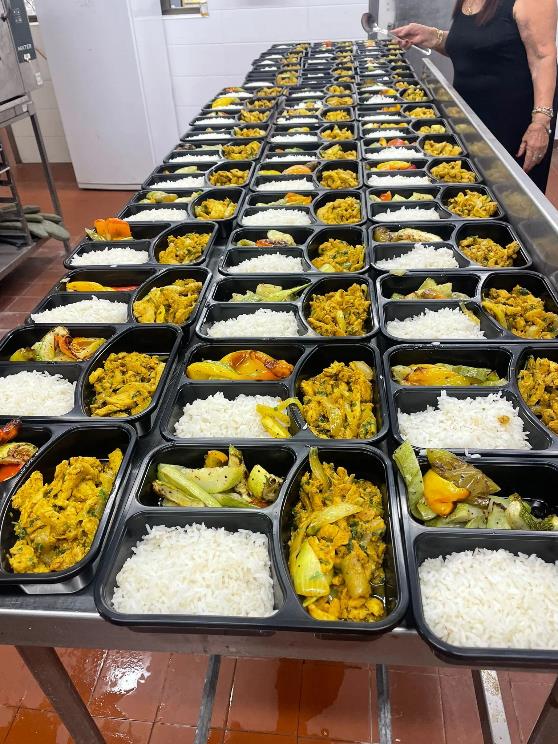 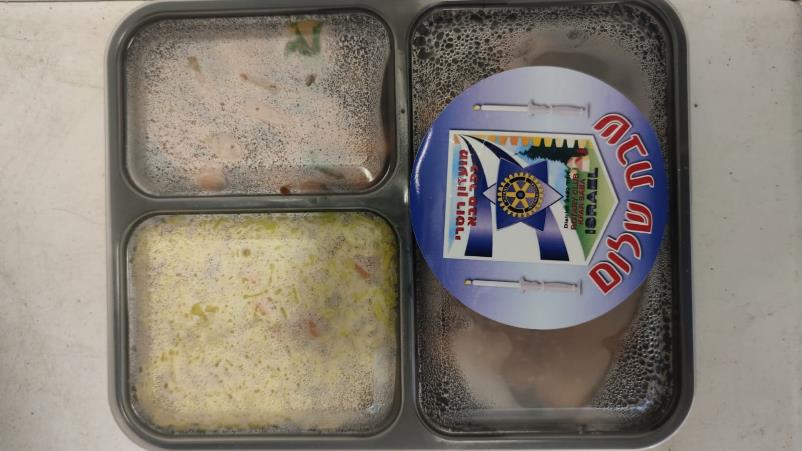 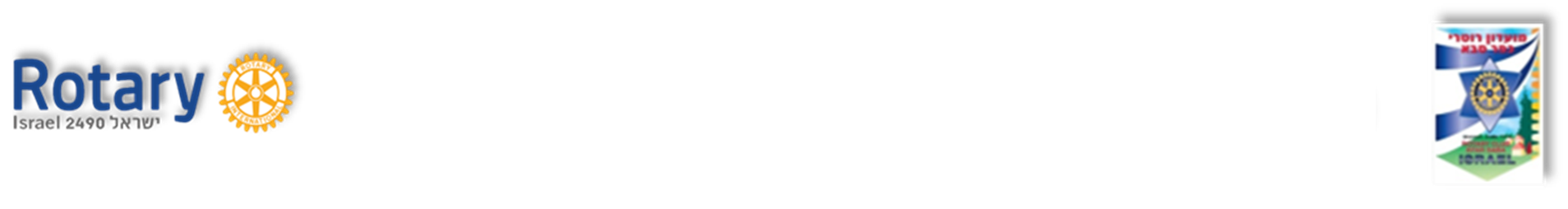 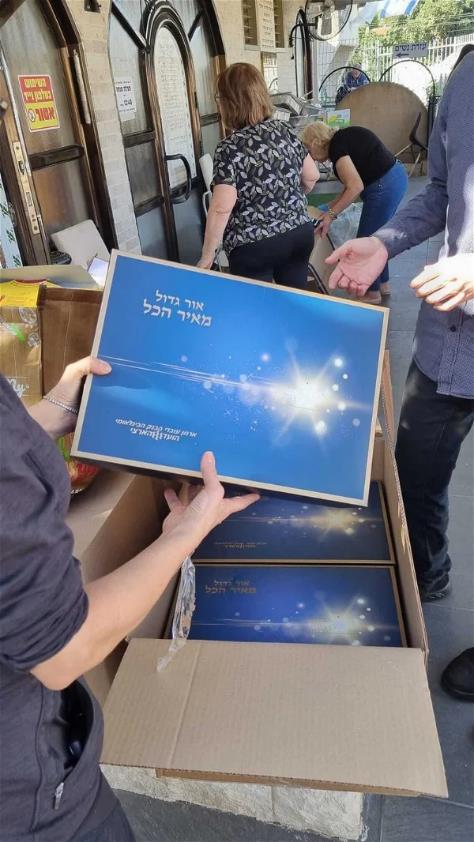 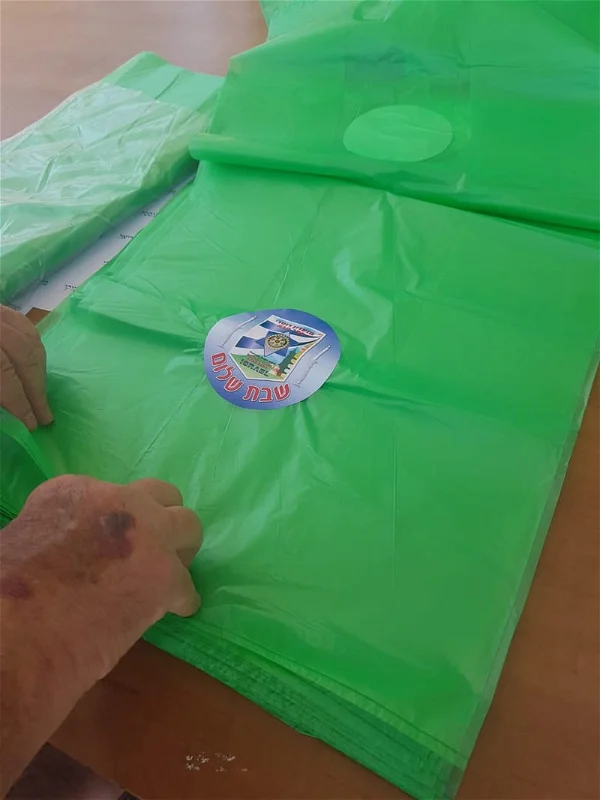 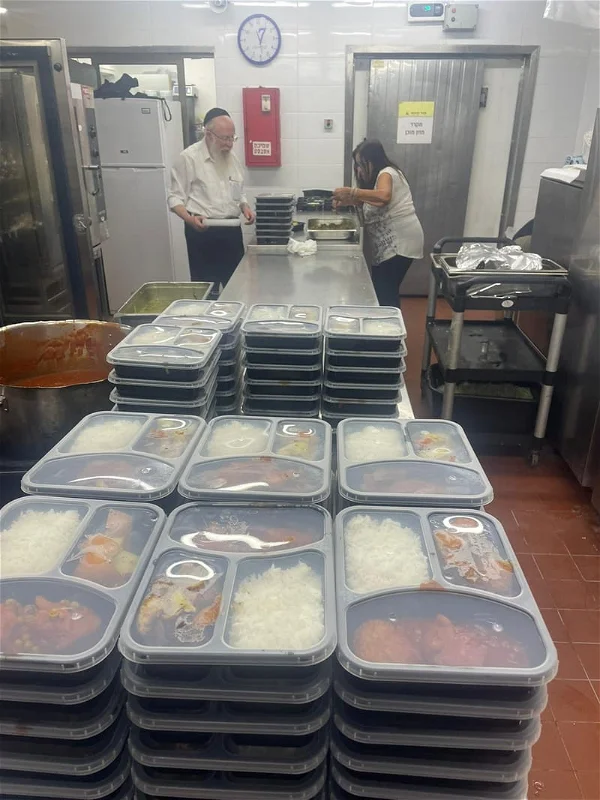 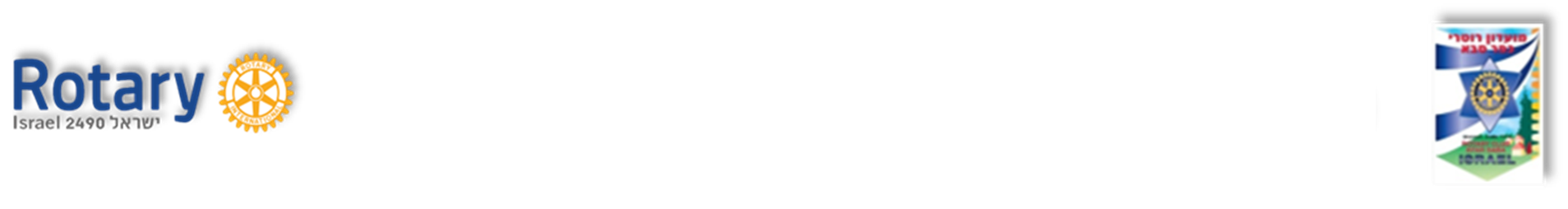 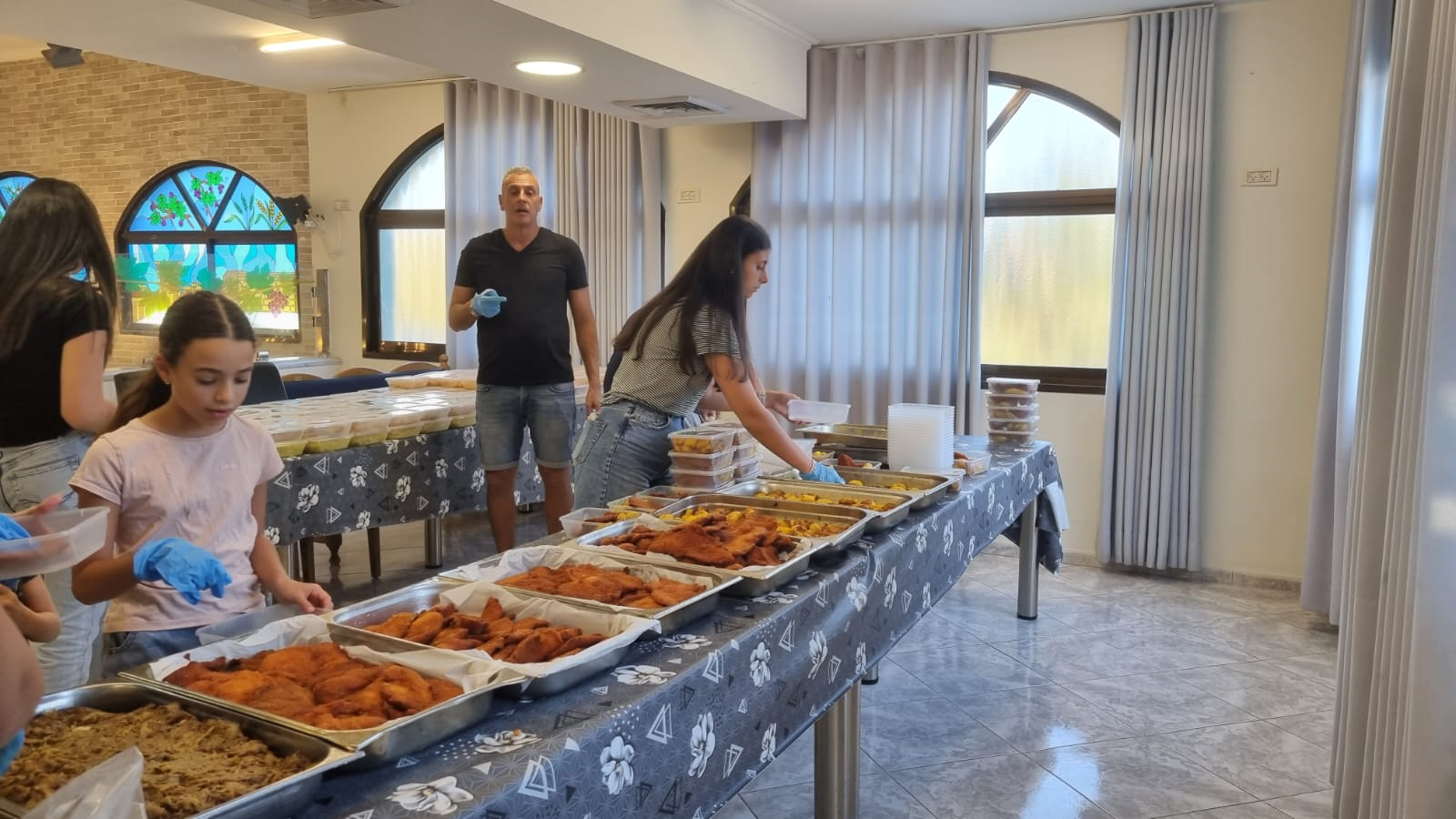 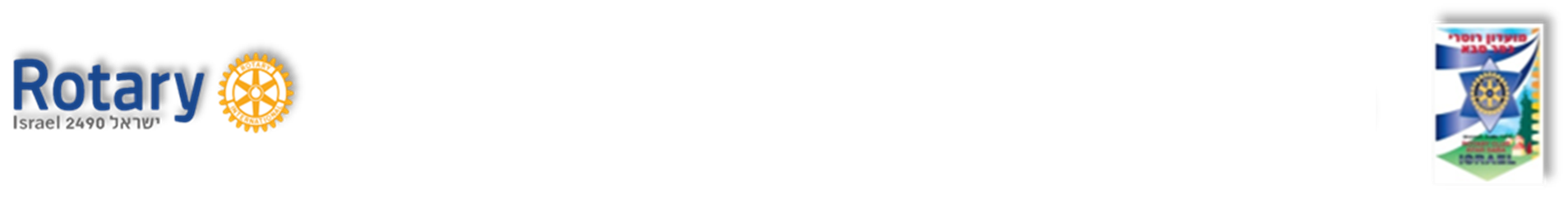 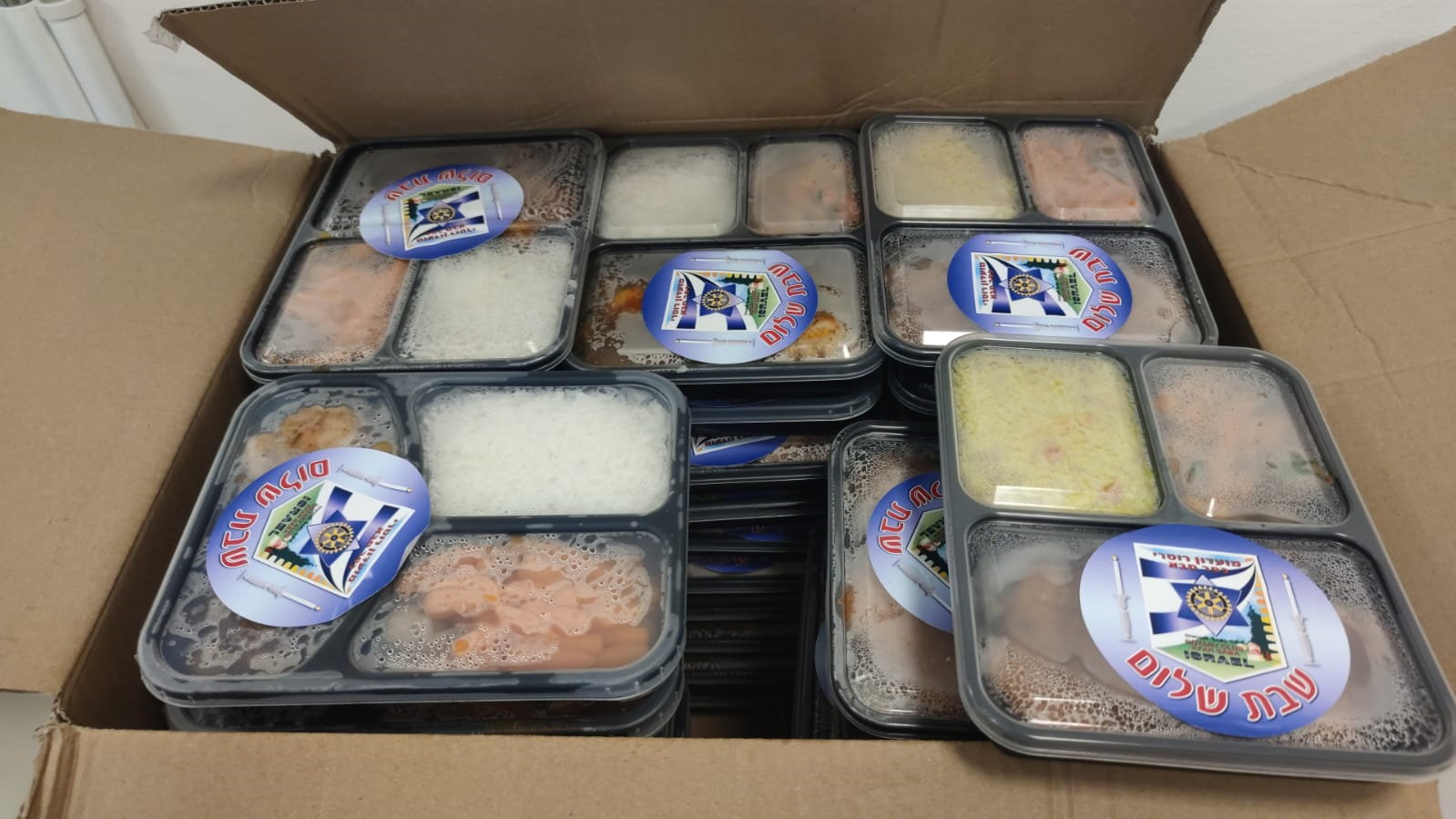 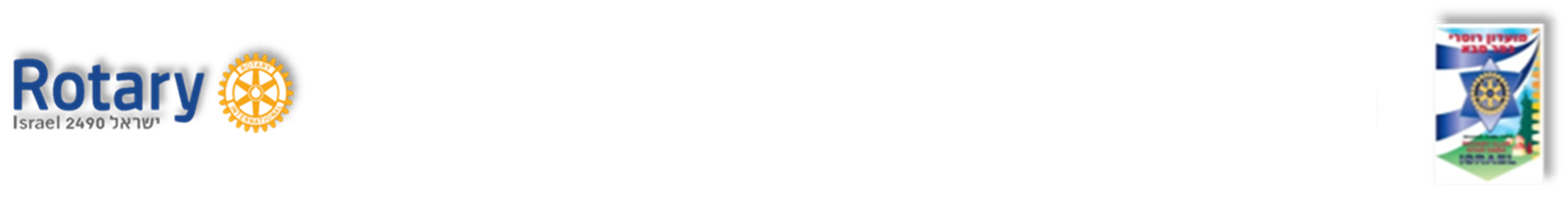 עזרה לילדי מפונים
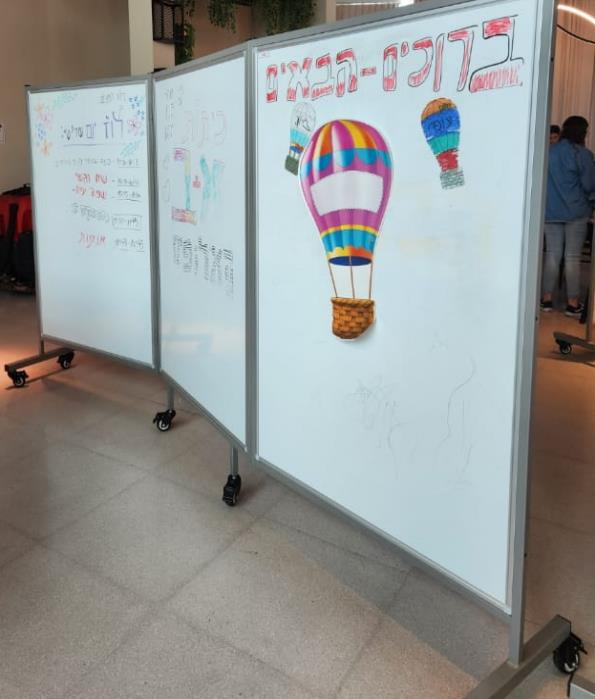 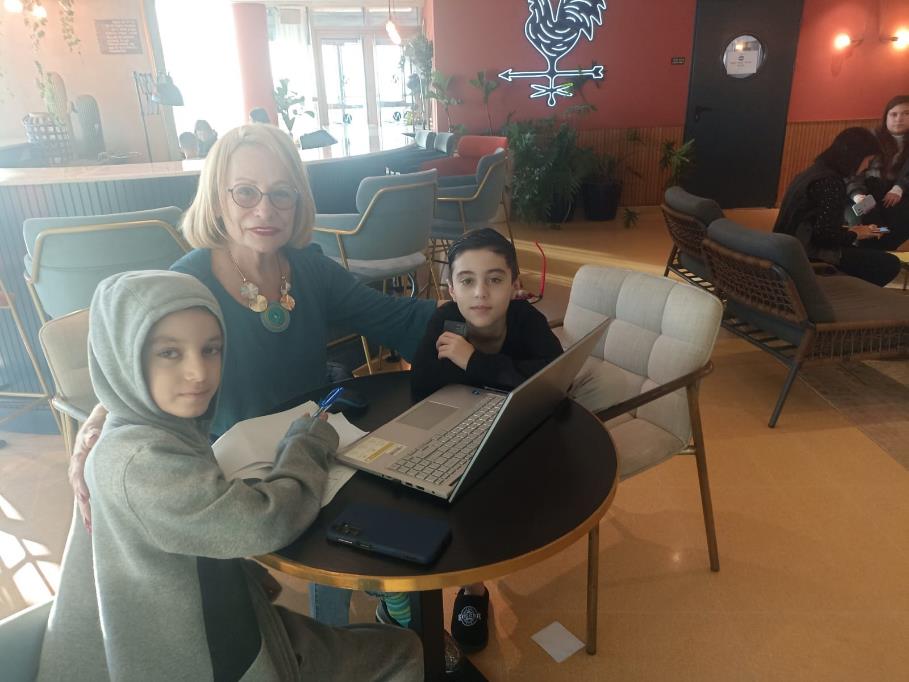 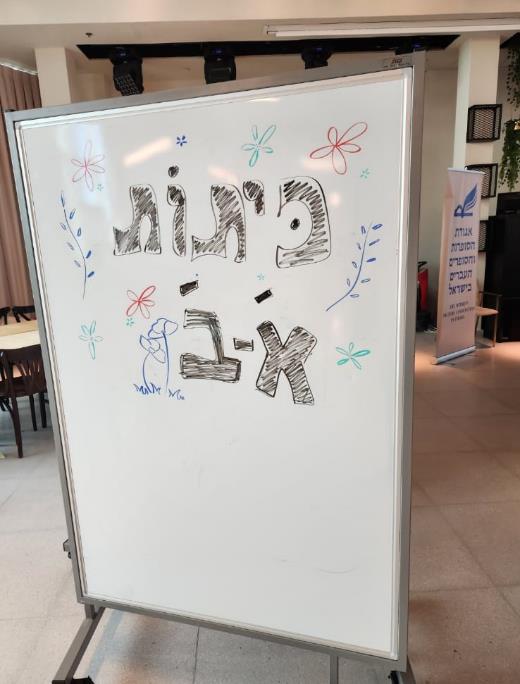 גלריה 29
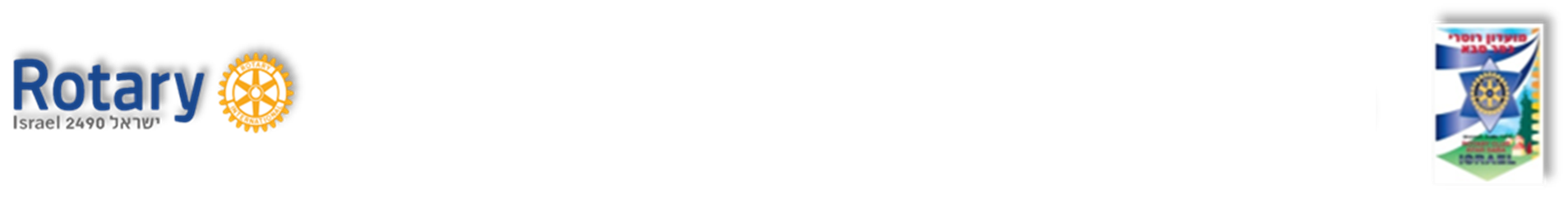 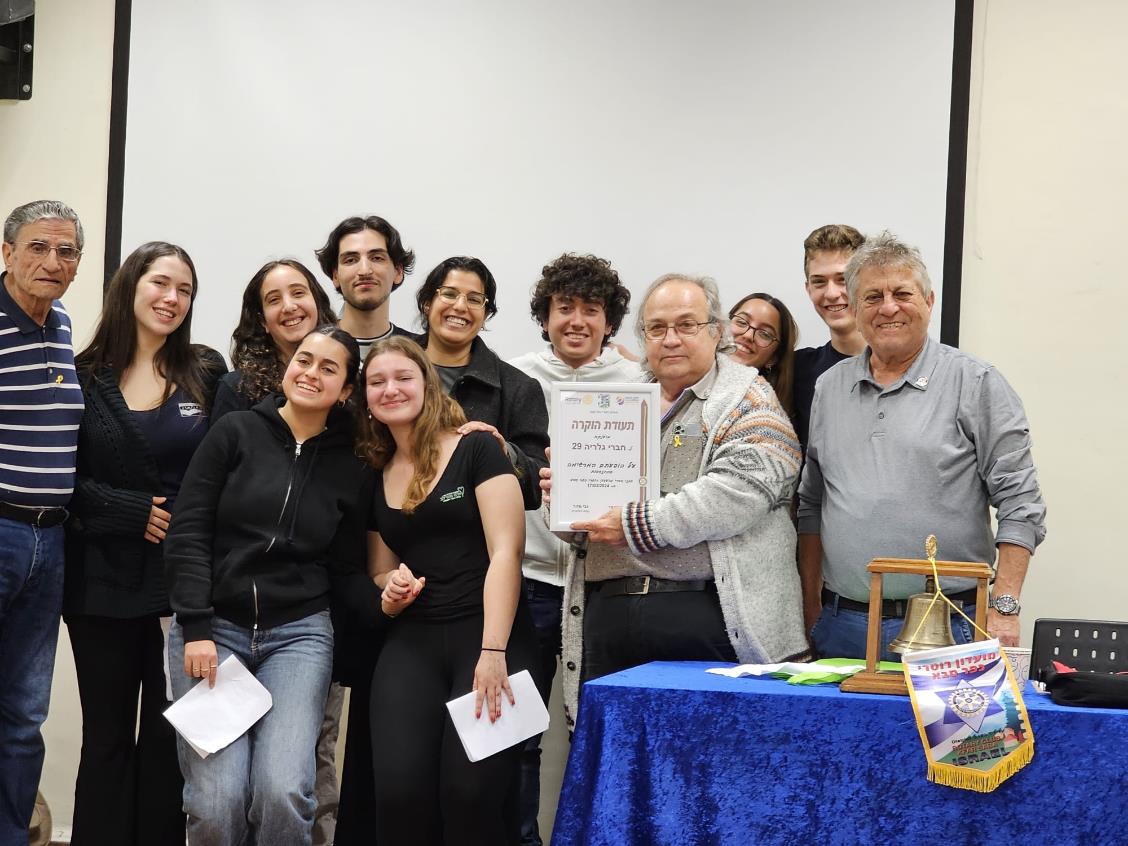 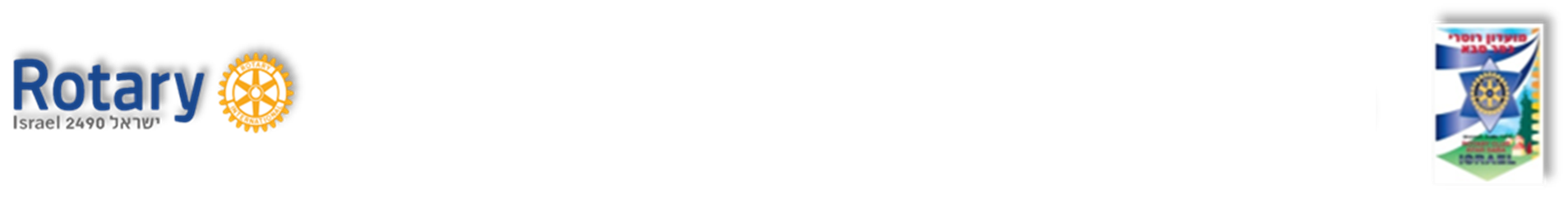 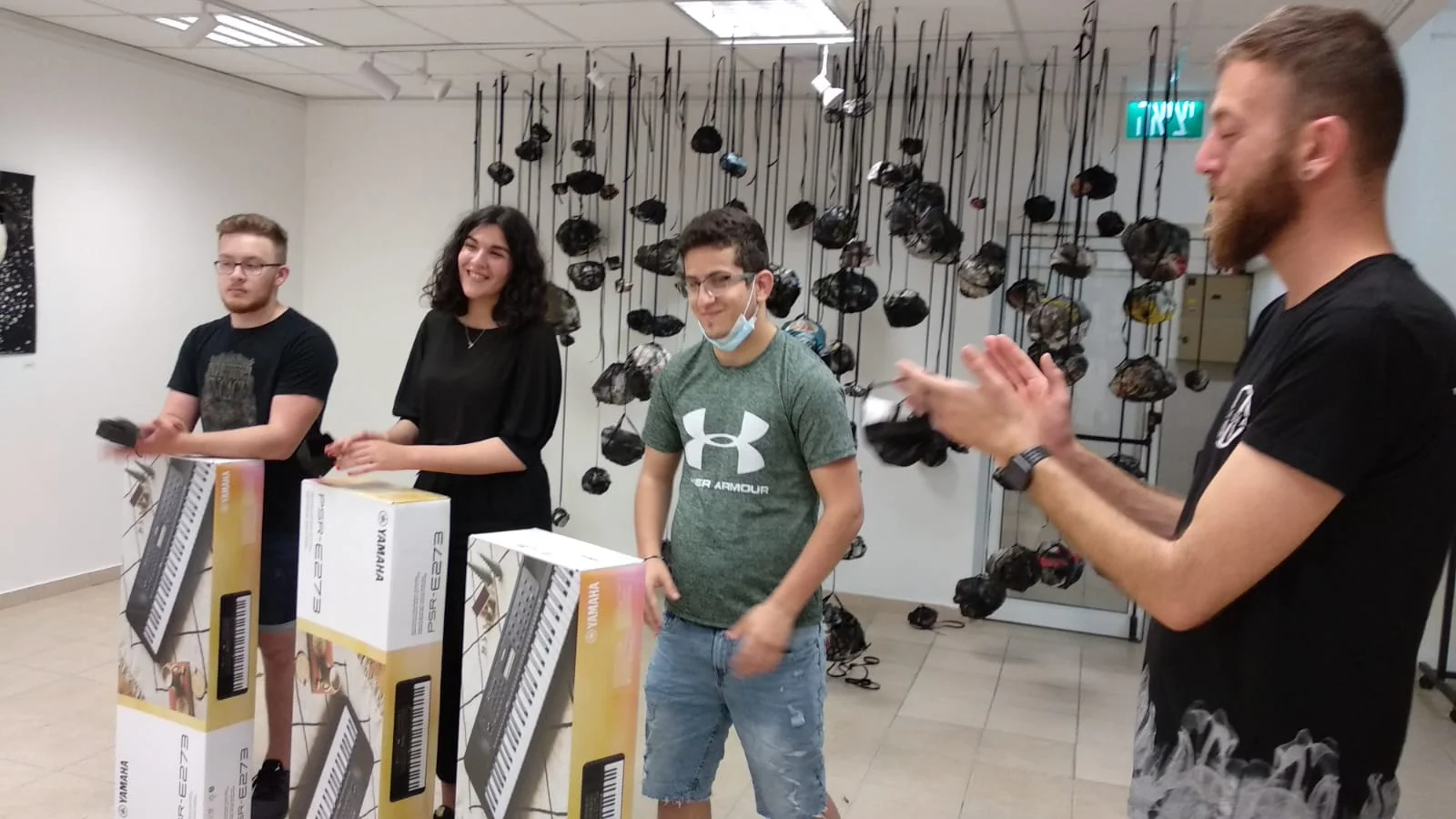 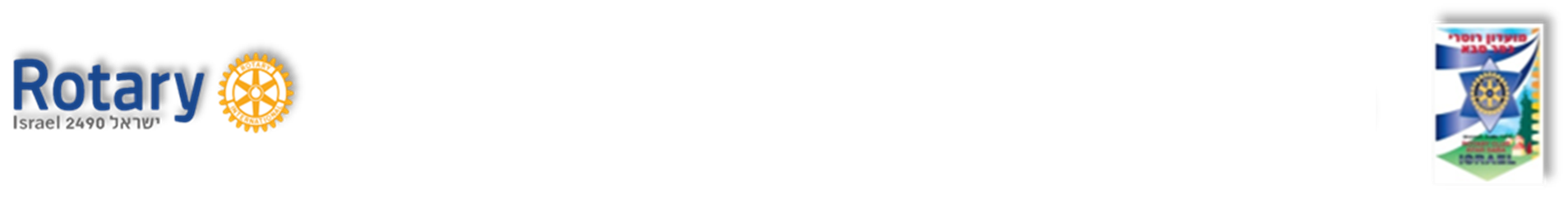 גינה קהילתית
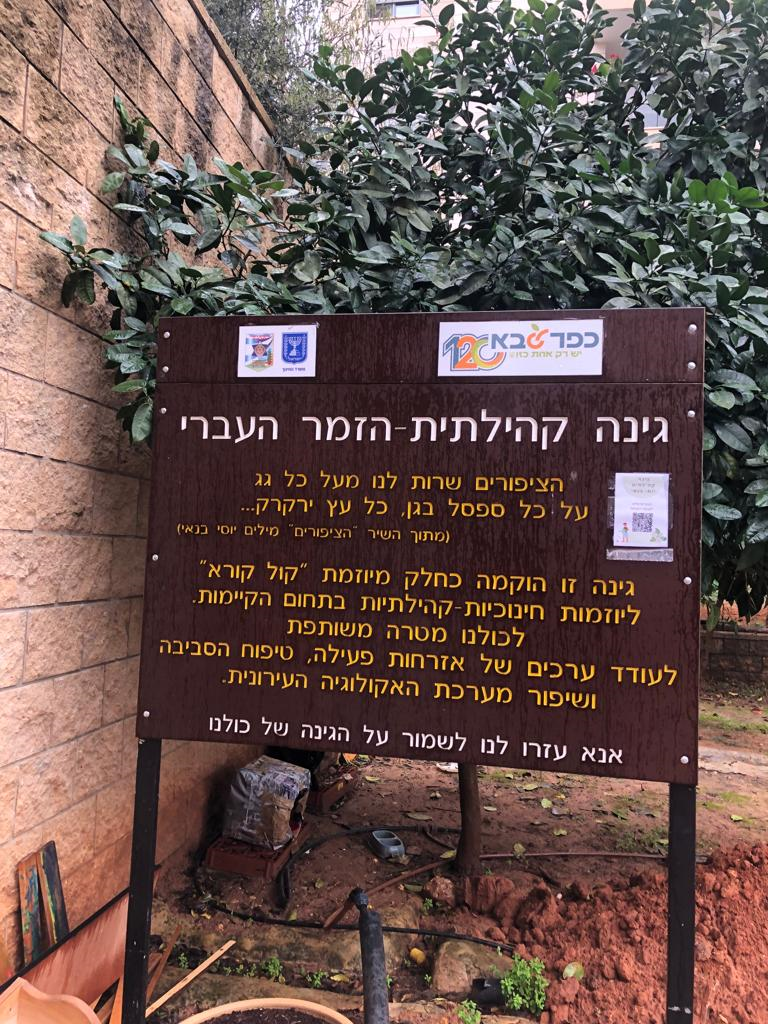 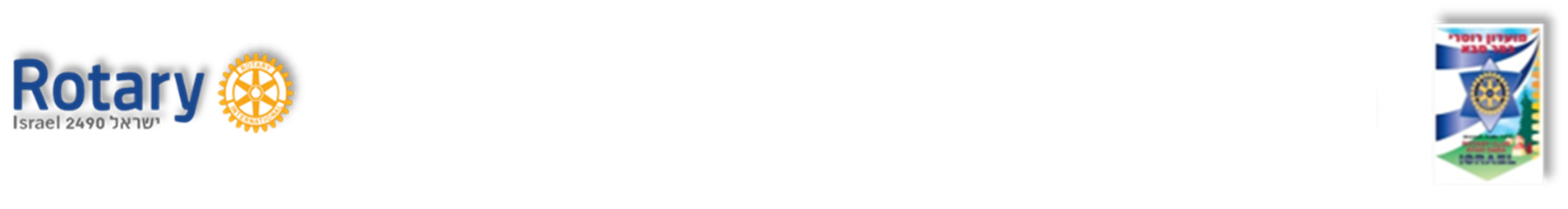 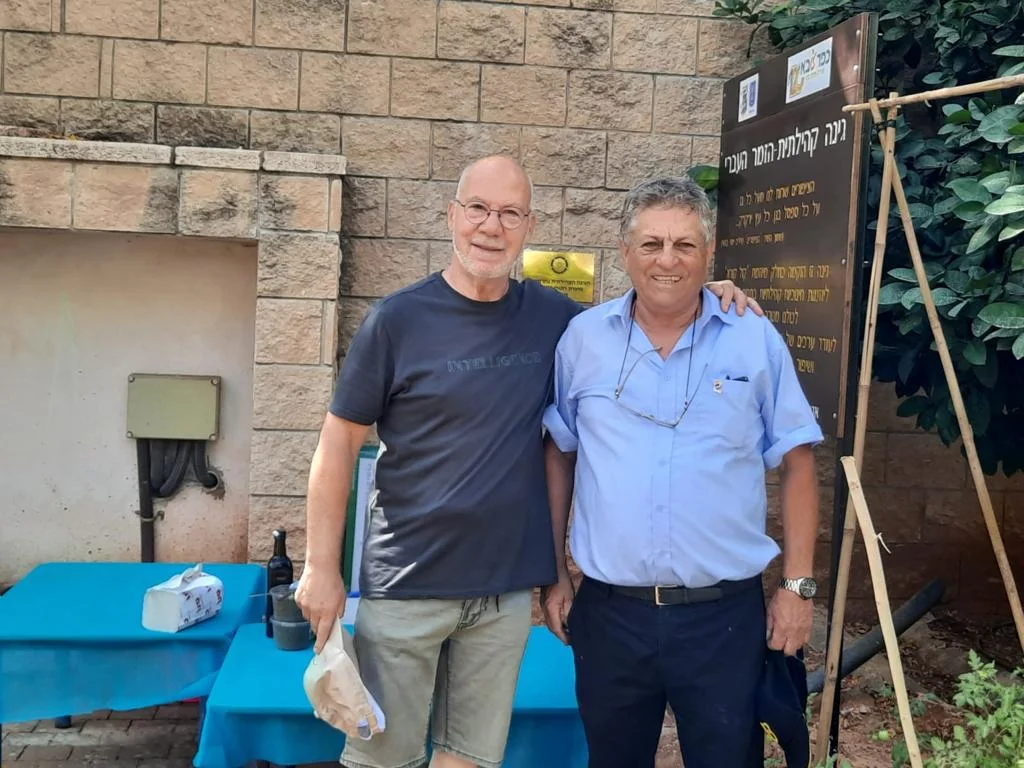 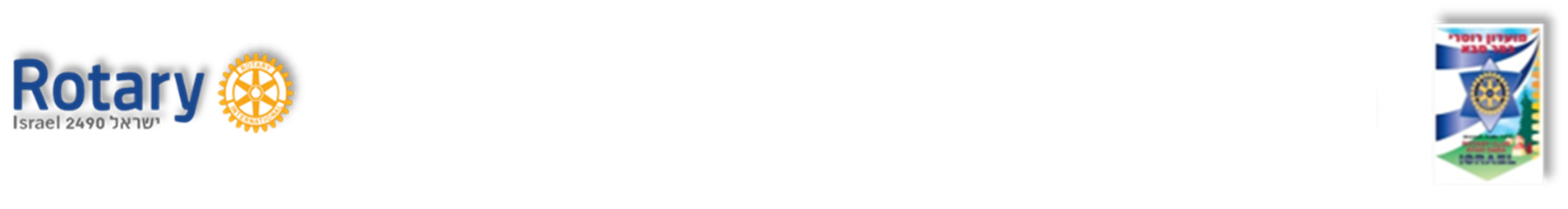 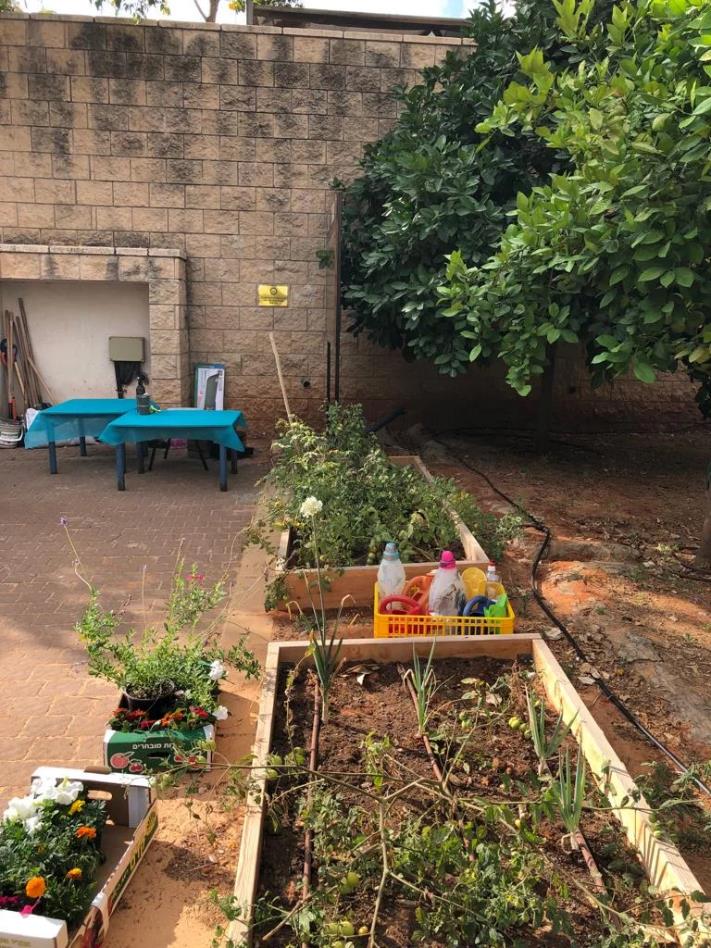 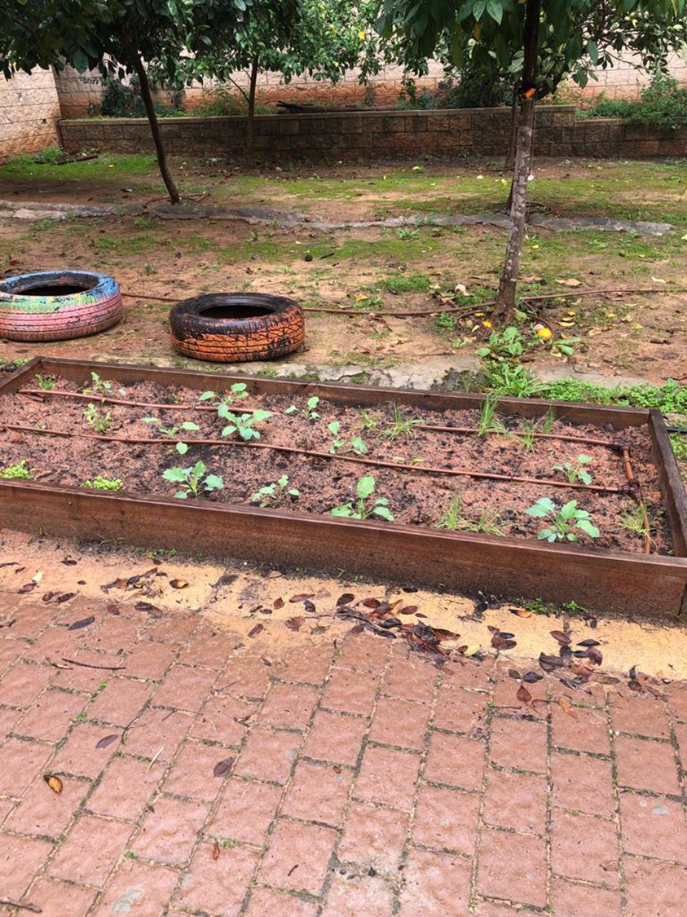 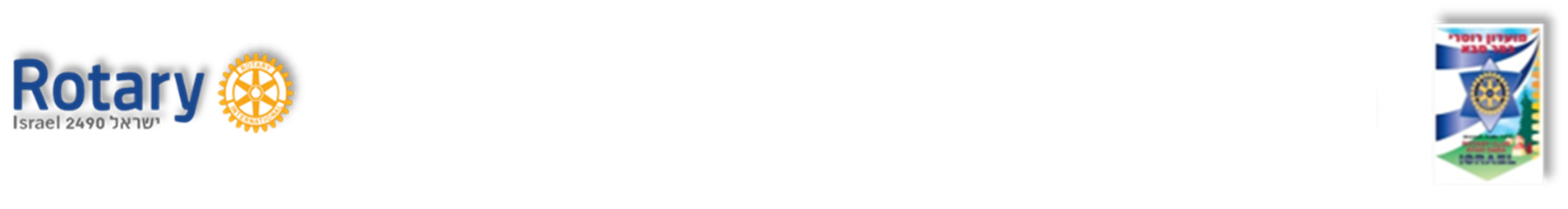 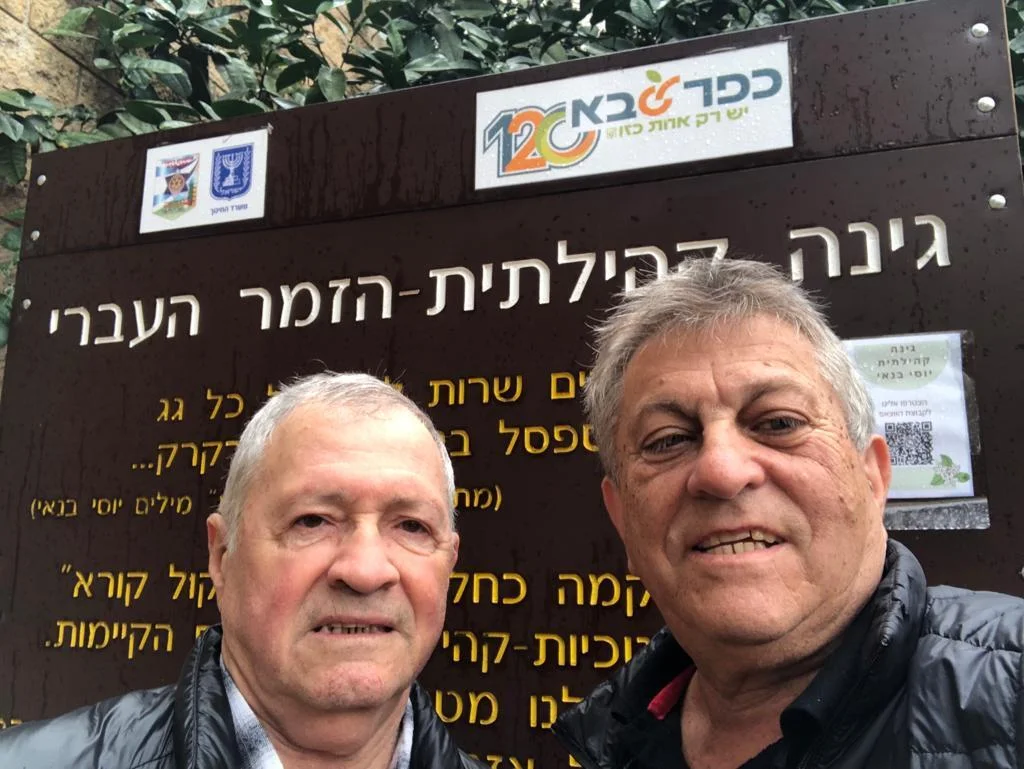 גלגלים של נתינה
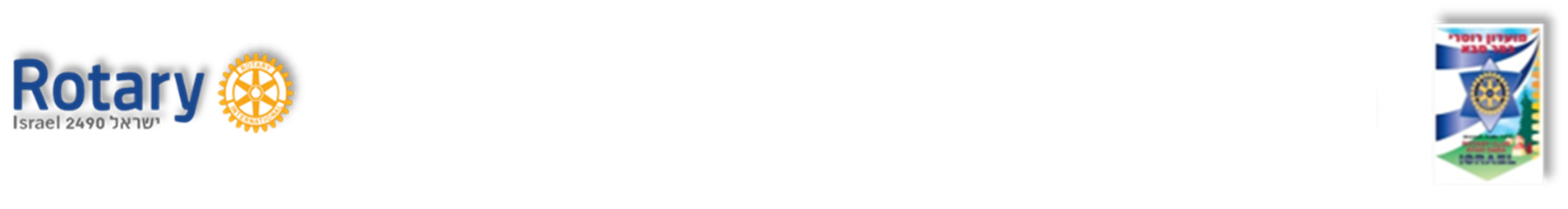 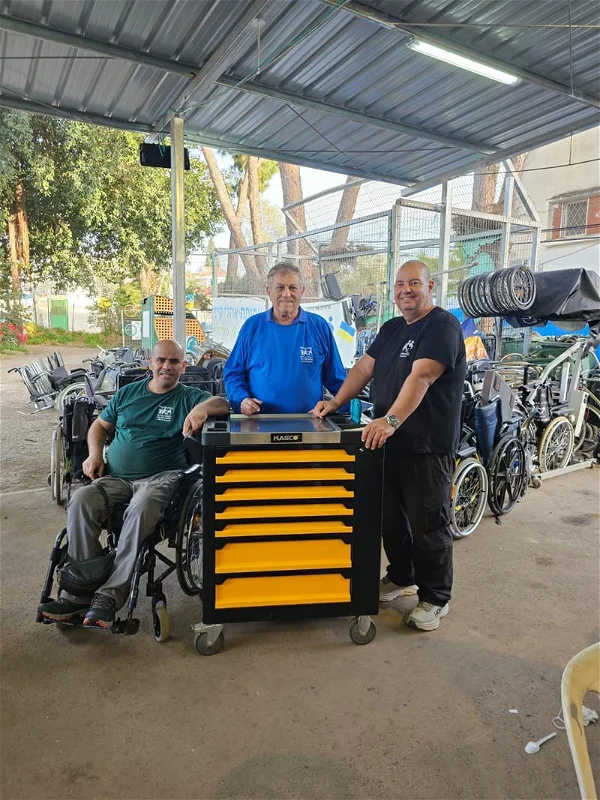 תרומת עגלת כלי עבודה לשימוש בתיקון כסאות גלגלים.
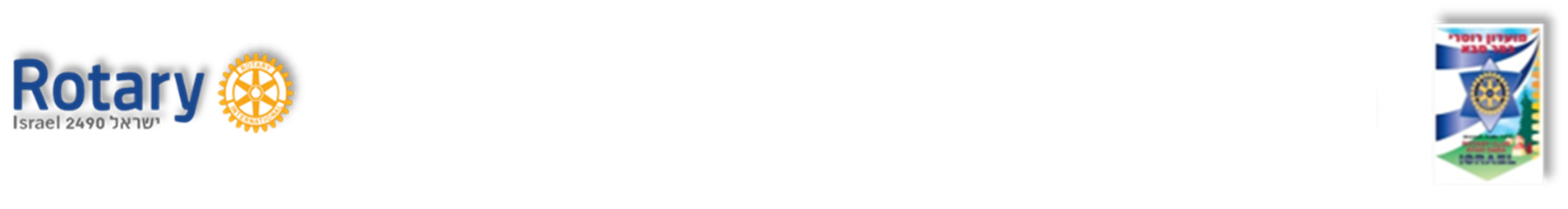 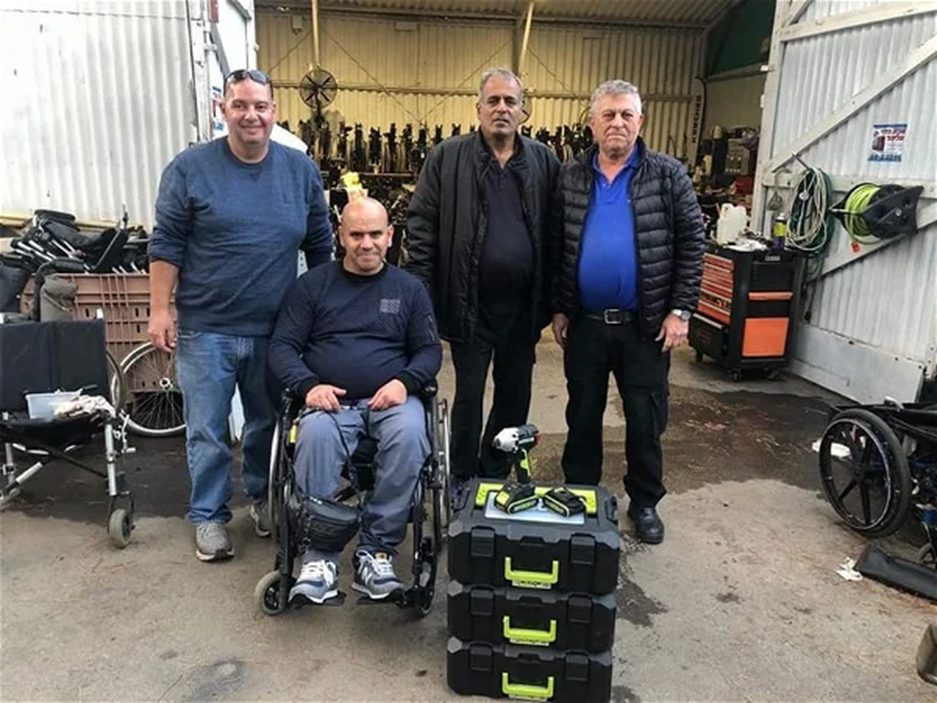 הנואם הצעיר
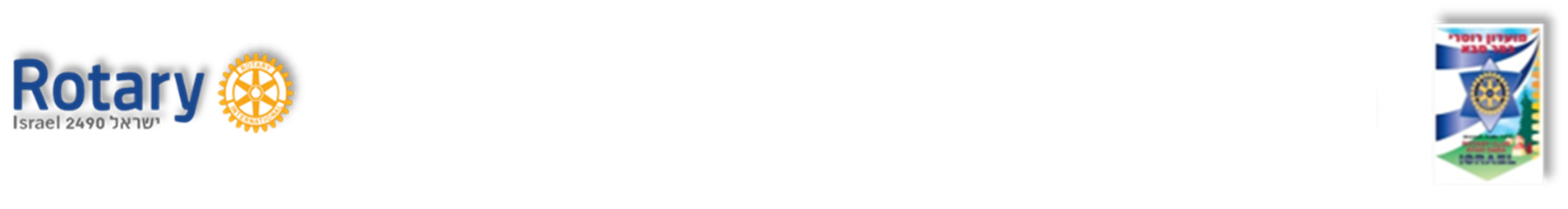 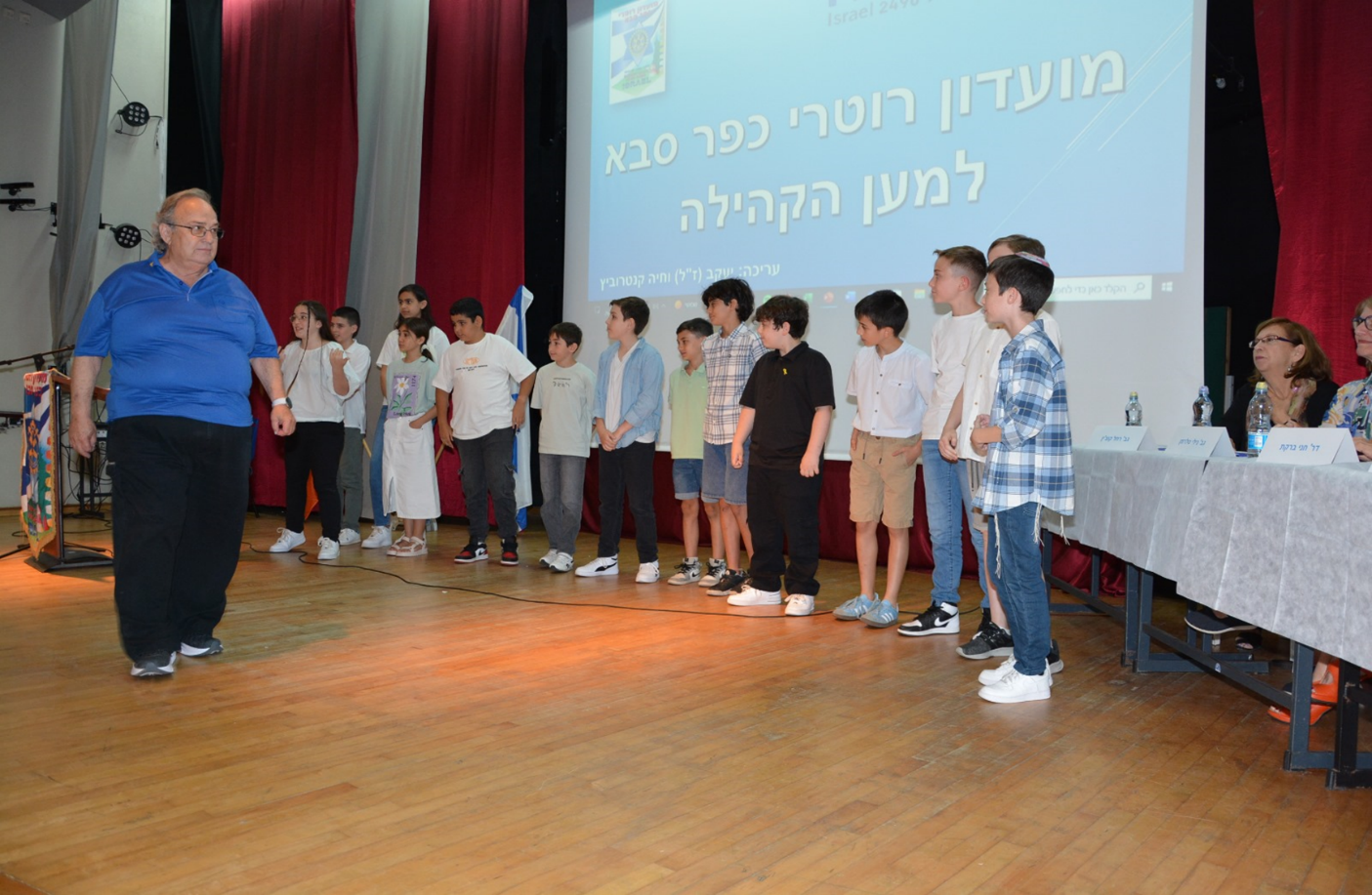 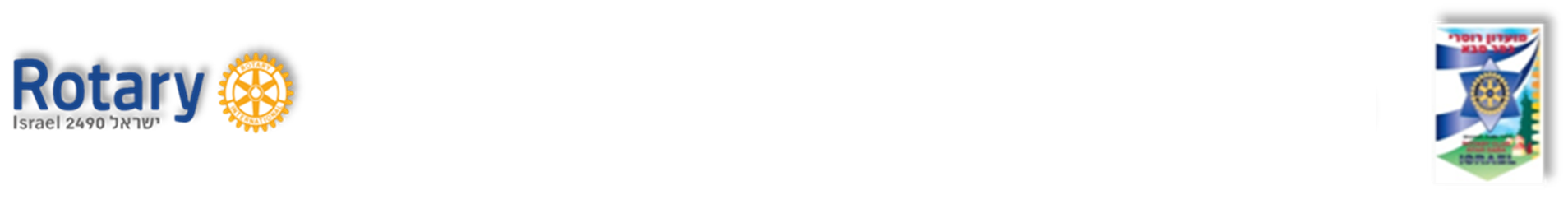 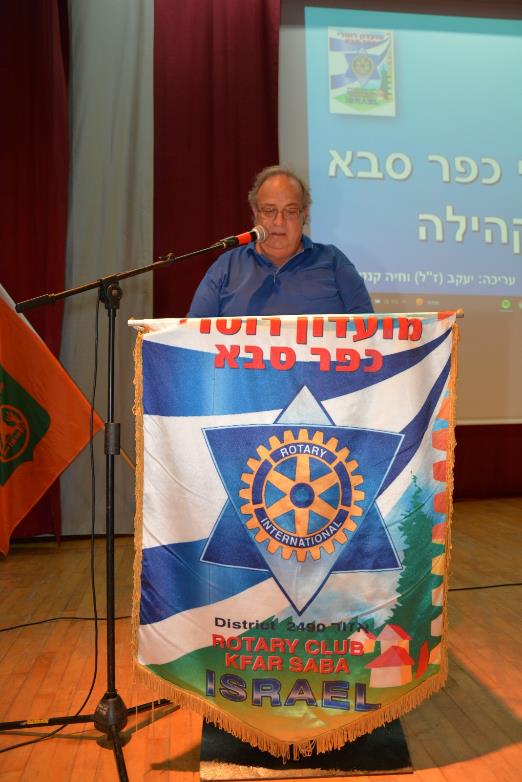 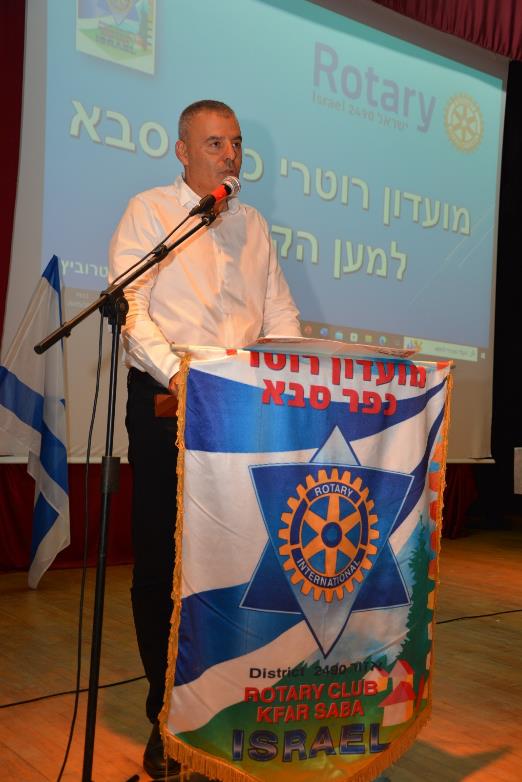 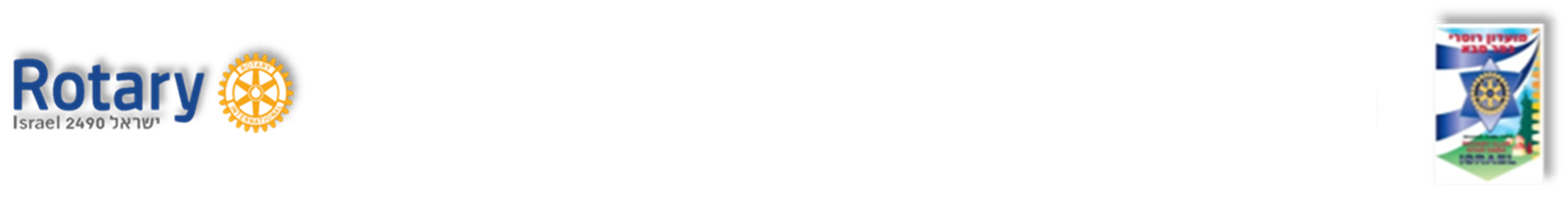 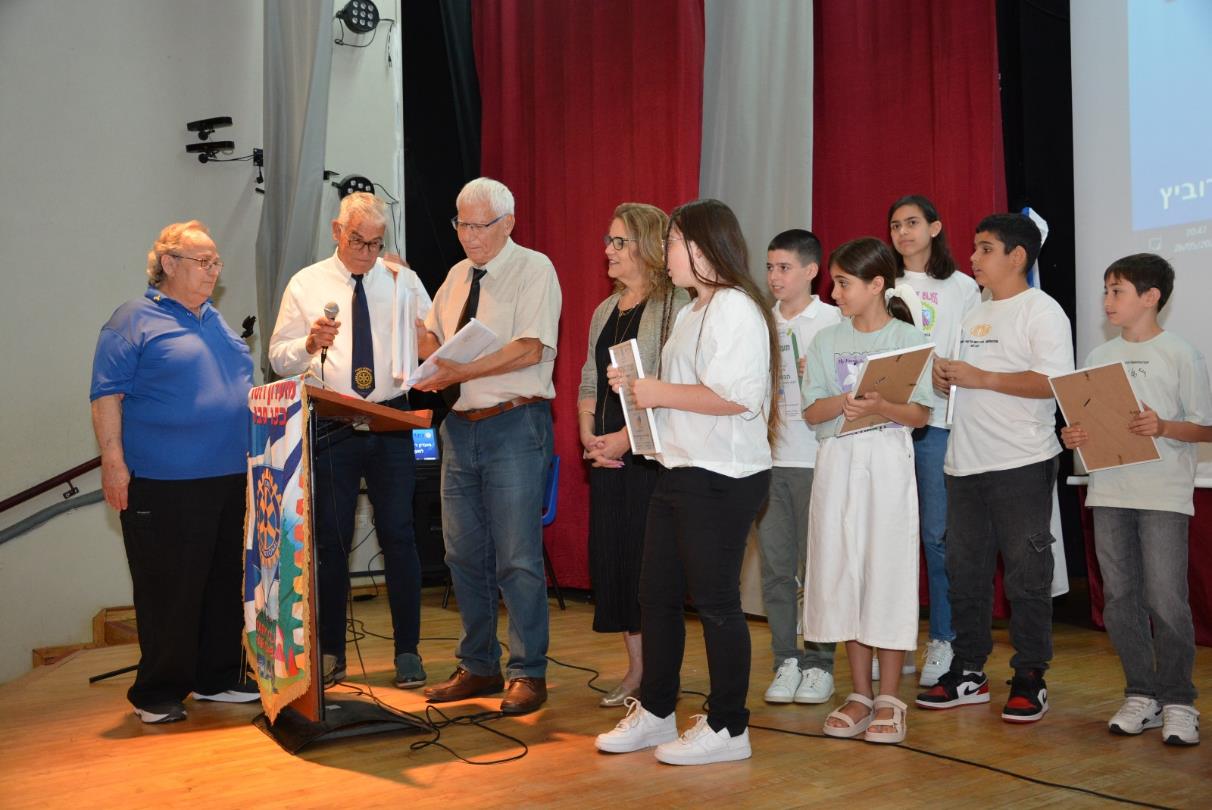 1
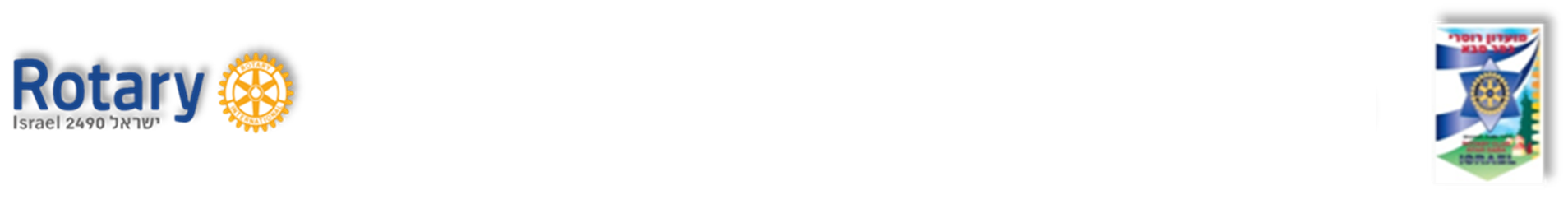 2
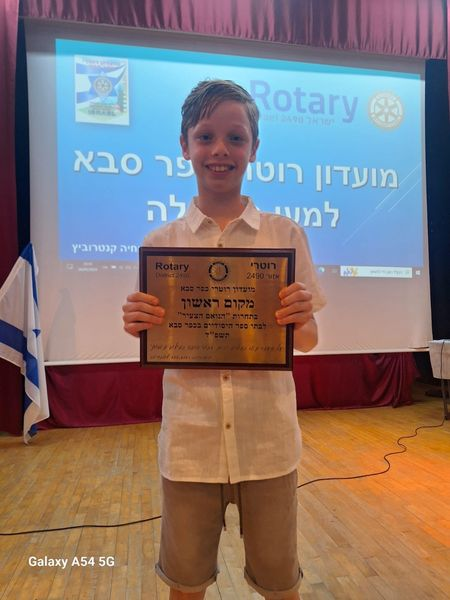 3
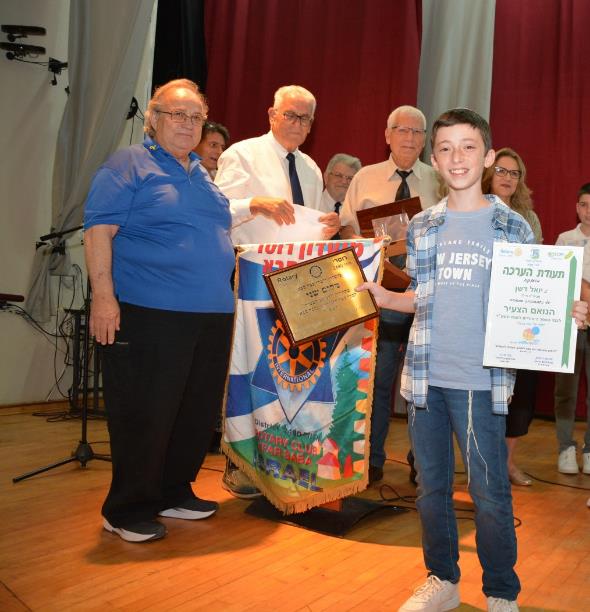 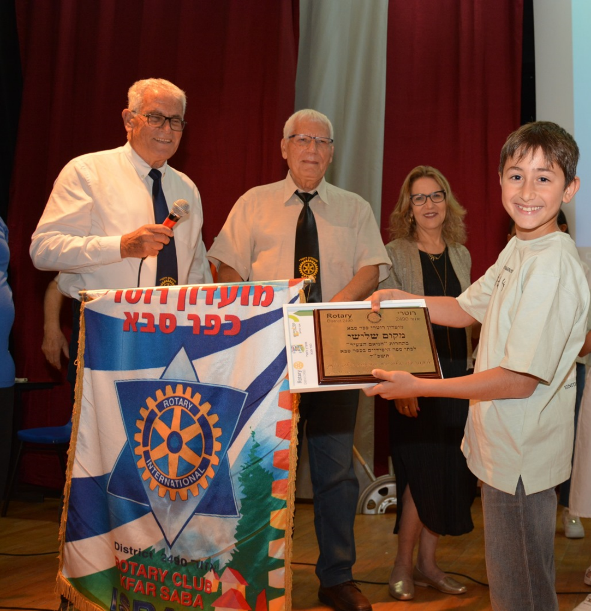 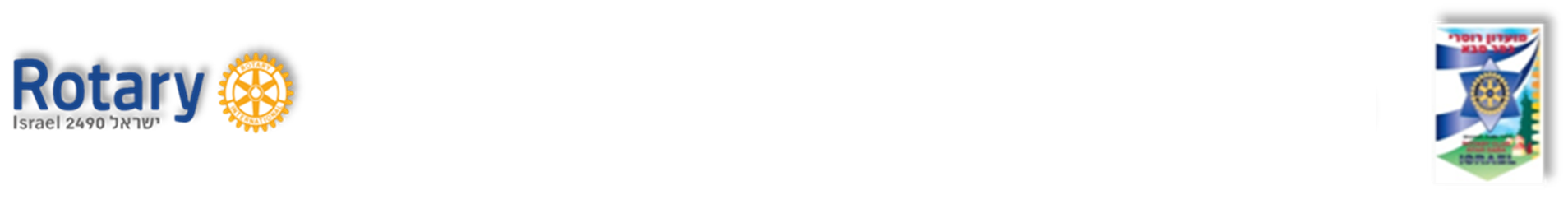 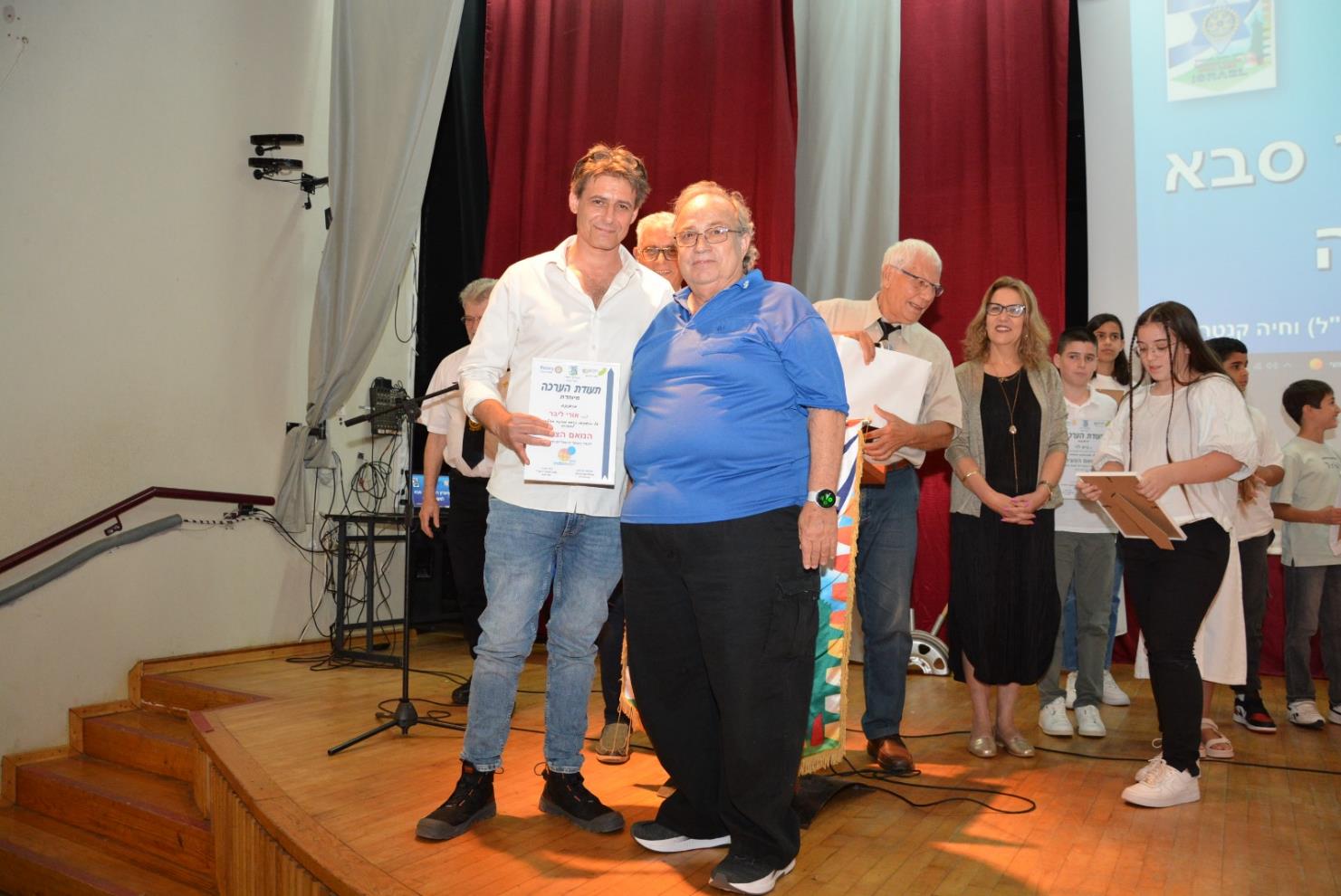 תחרות אשכולית
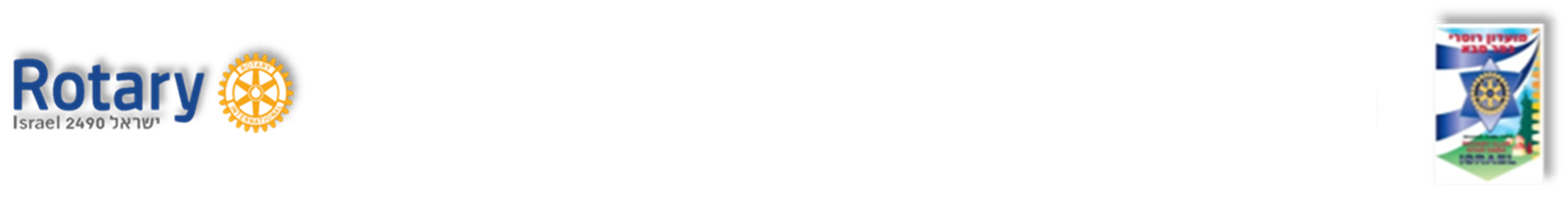 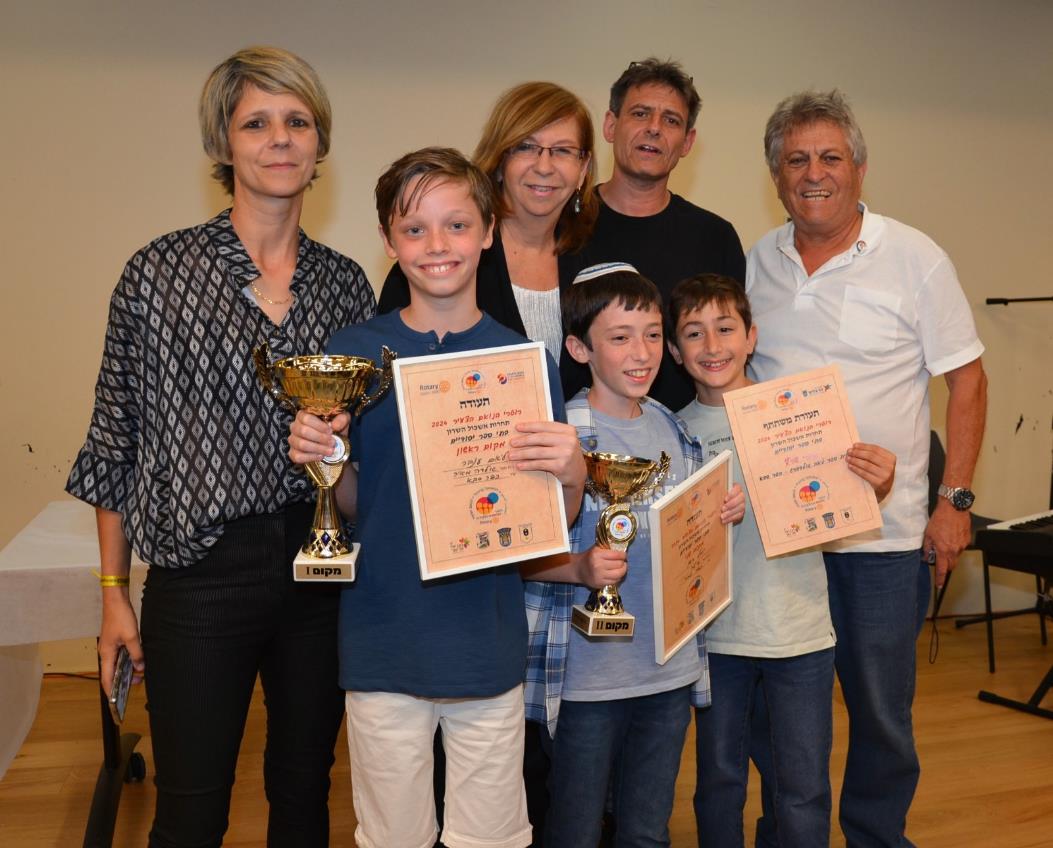 זוכי המקומות הראשונים בתחרות הנואם הארצי האשכולית, הם זוכי התחרות בכפר סבא.
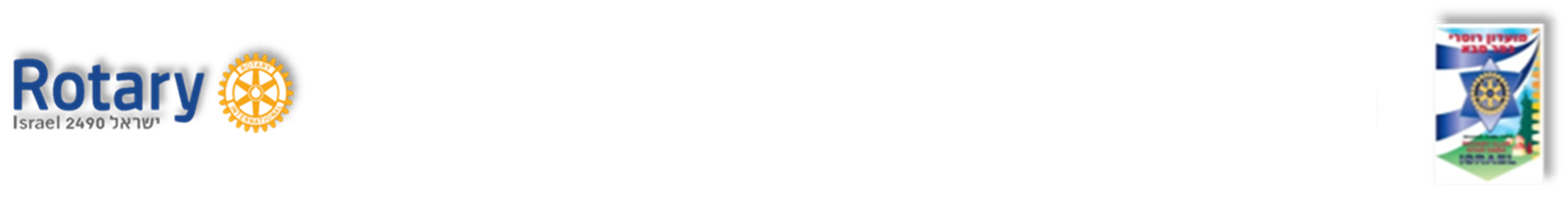 הרצאות במועדוני קשישים
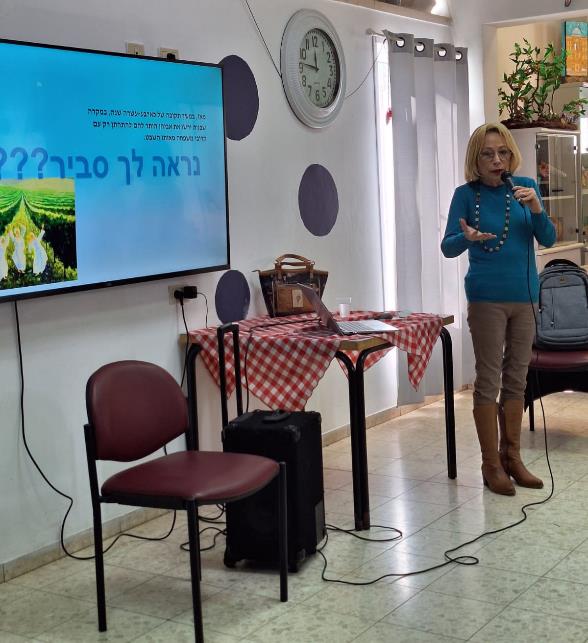 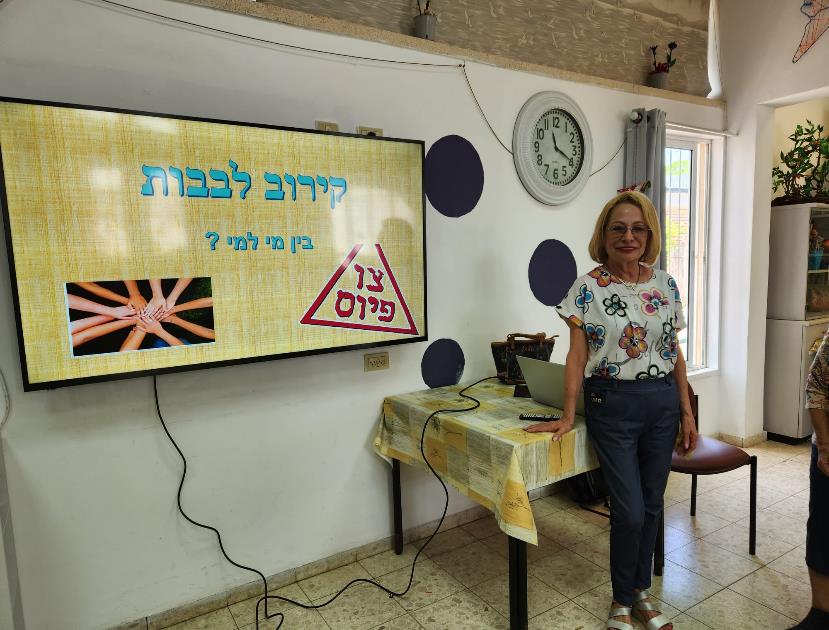 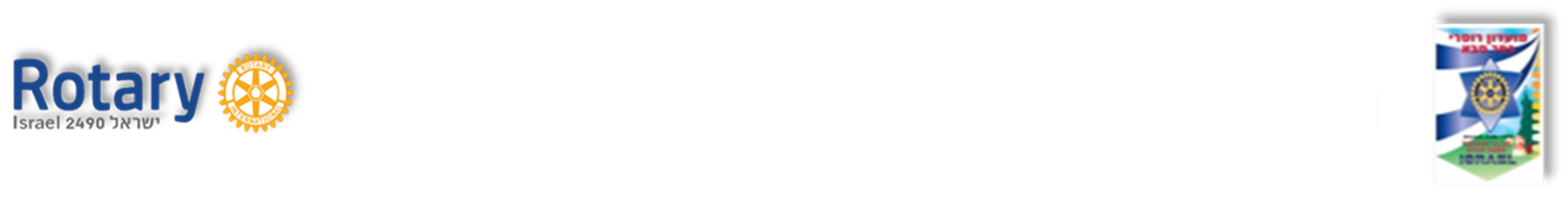 יום הנערה
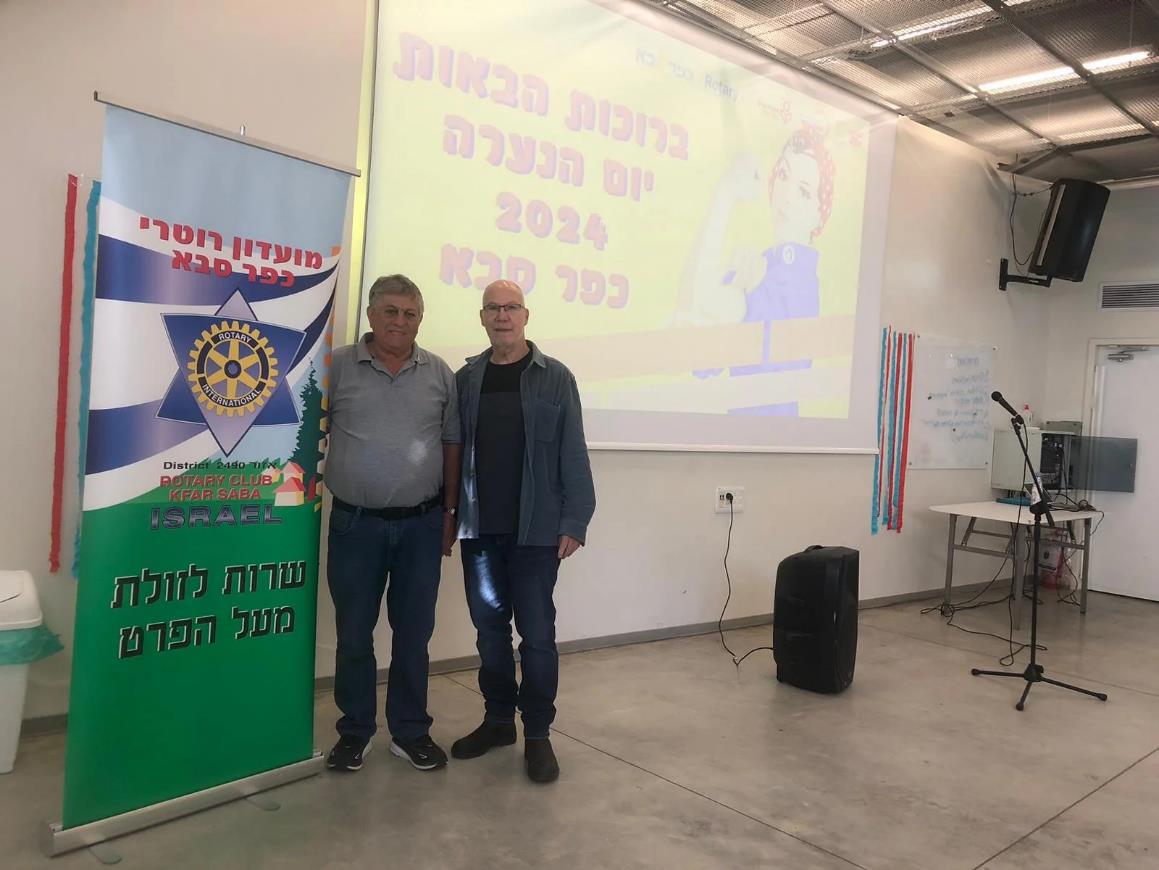 יום הנערה בקן תנועת הנוער העובד והלומד בכפר סבא.
בחסות מועדון רוטרי כפר סבא.
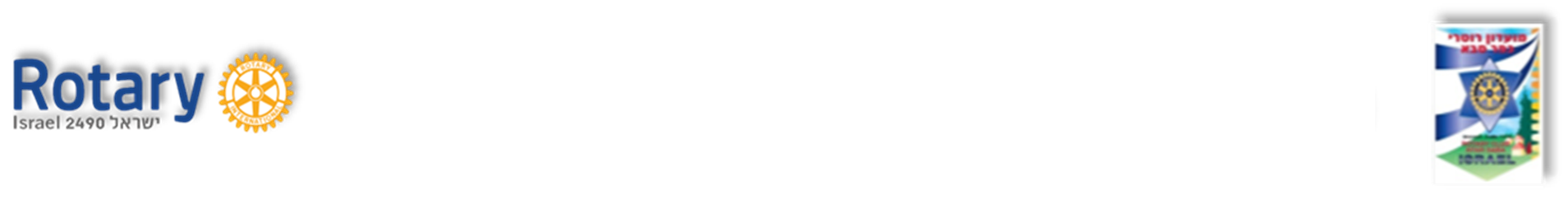 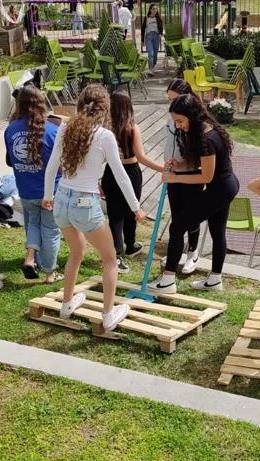 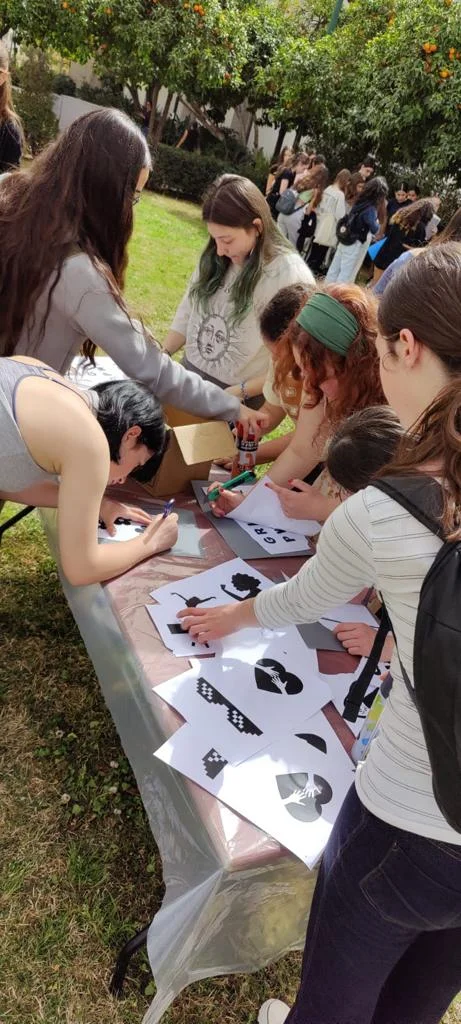 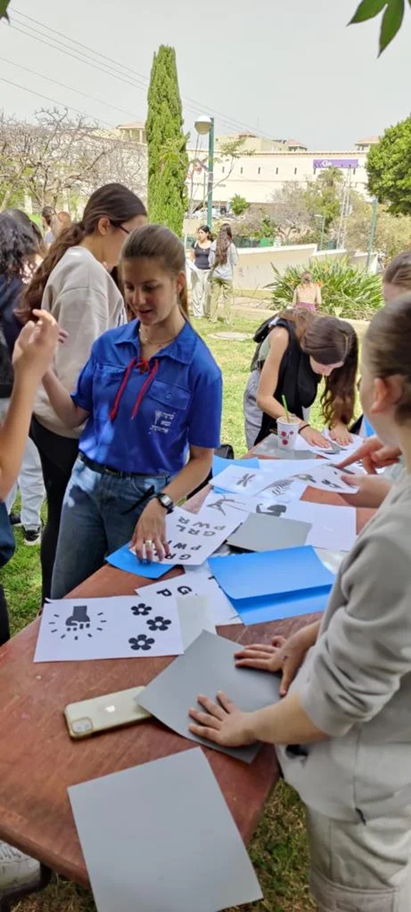 הפעלה מוסיקלית מותאמת 
לתלמידי בית ספר אגם.
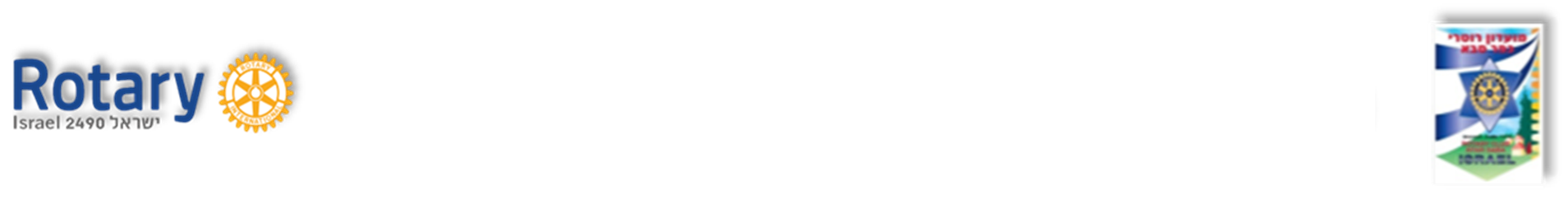 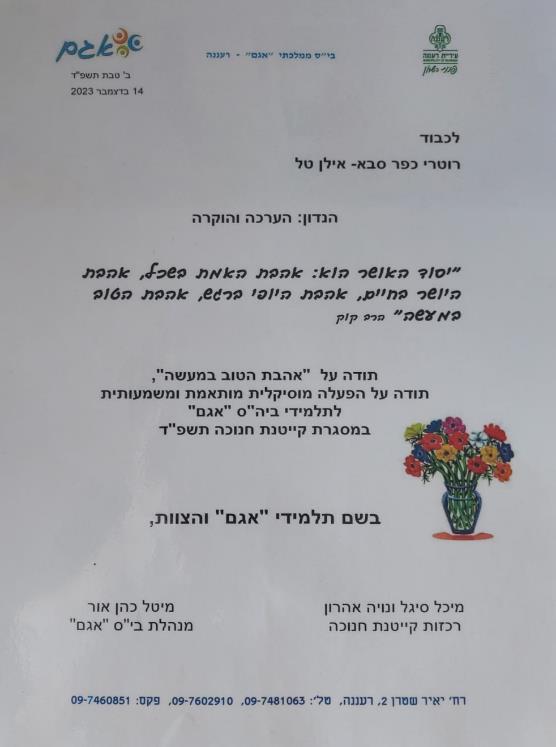 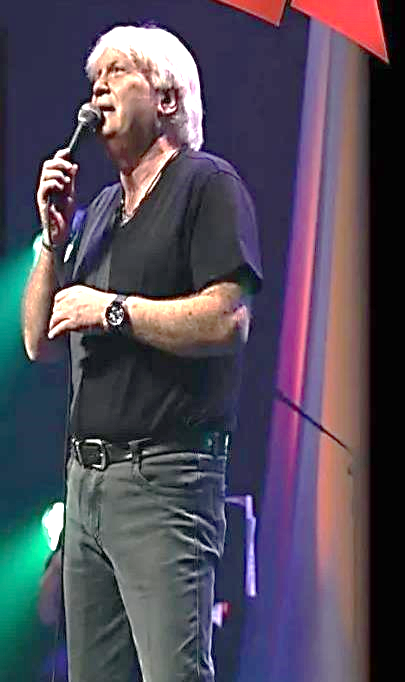 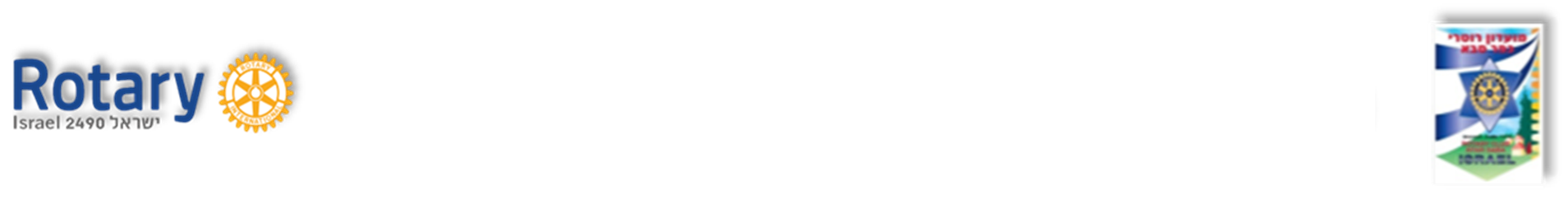 מסיבת סיום שנה בפנימיית עלומים
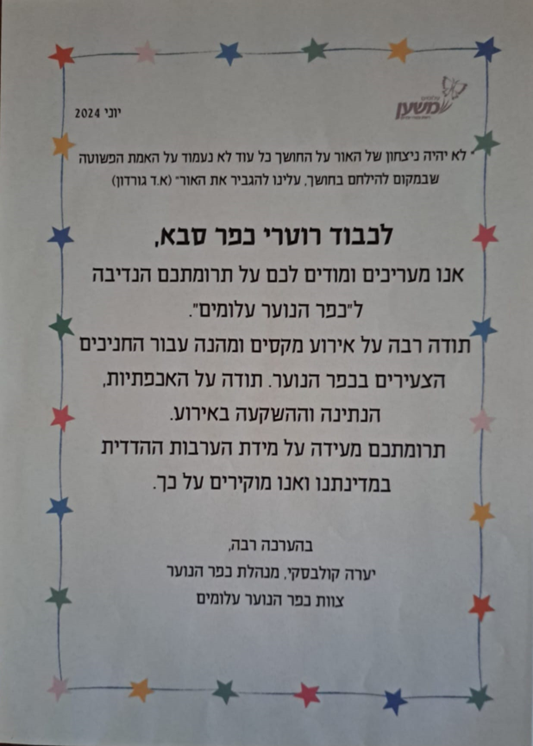 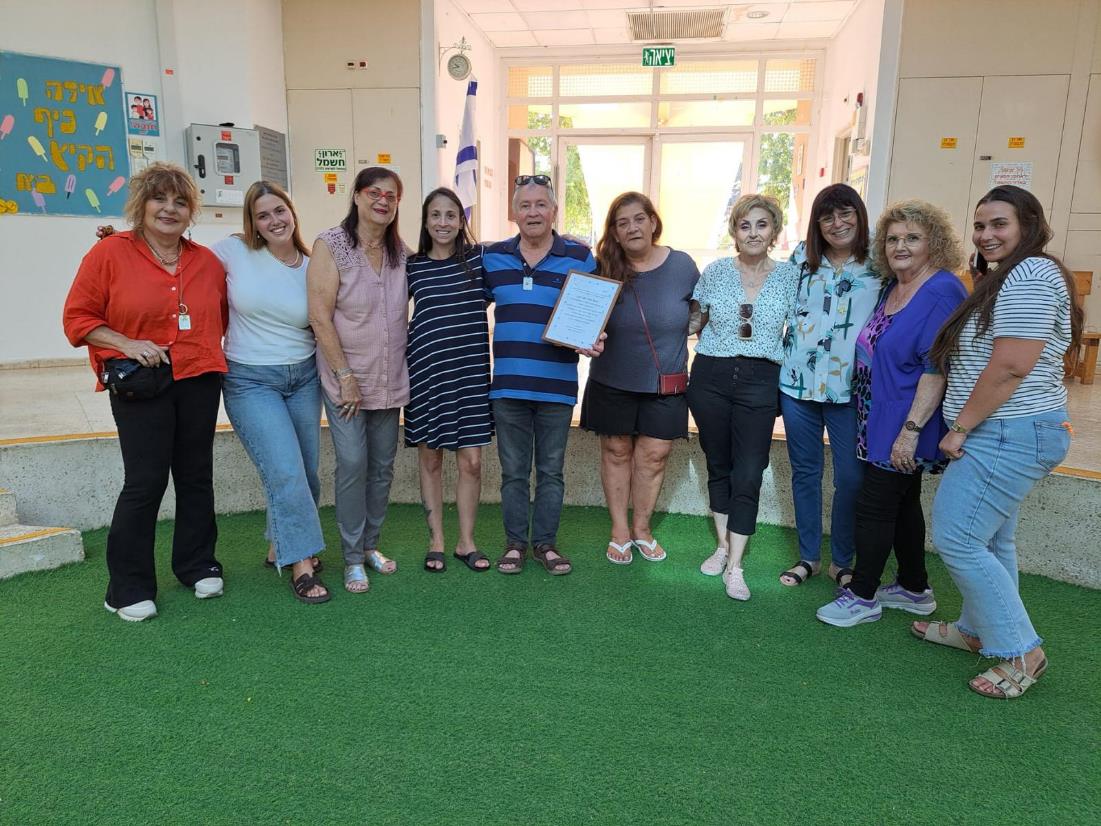 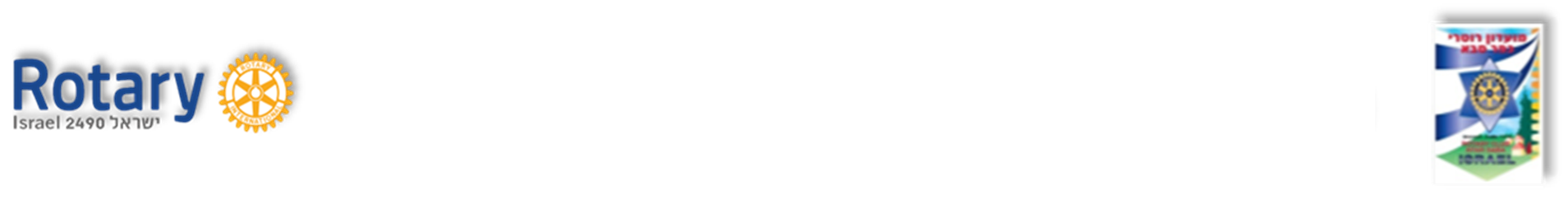 משמחים את הילדים בחצר
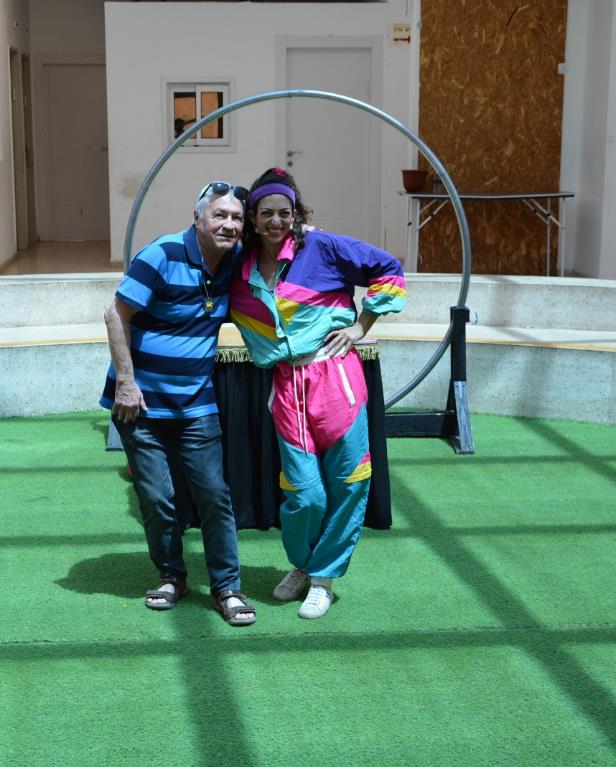 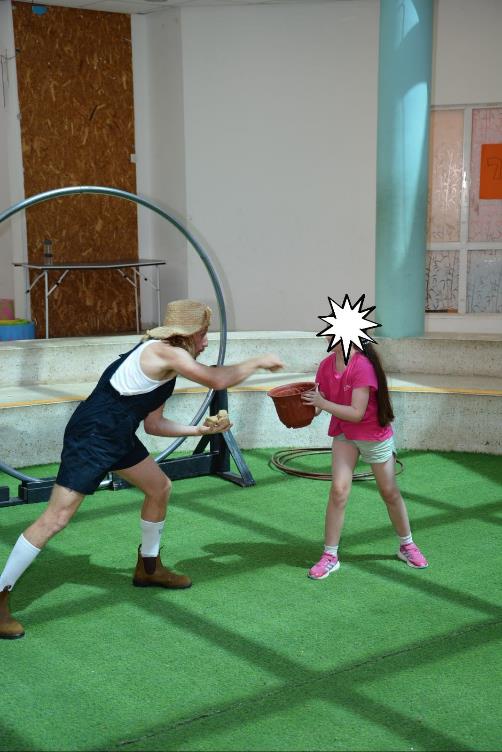 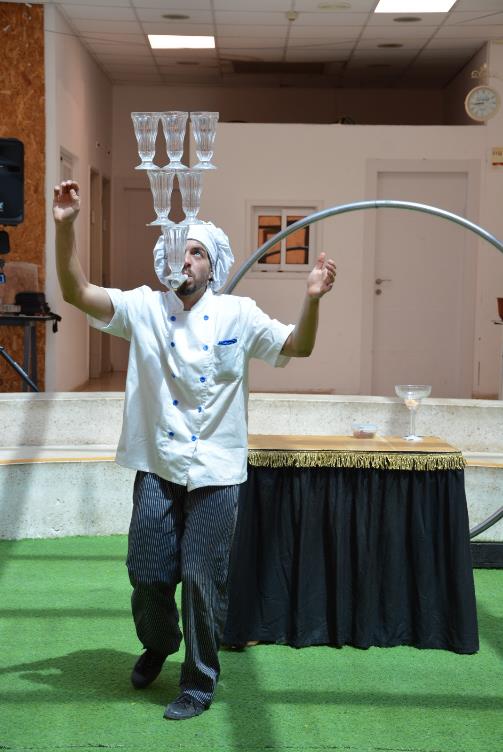 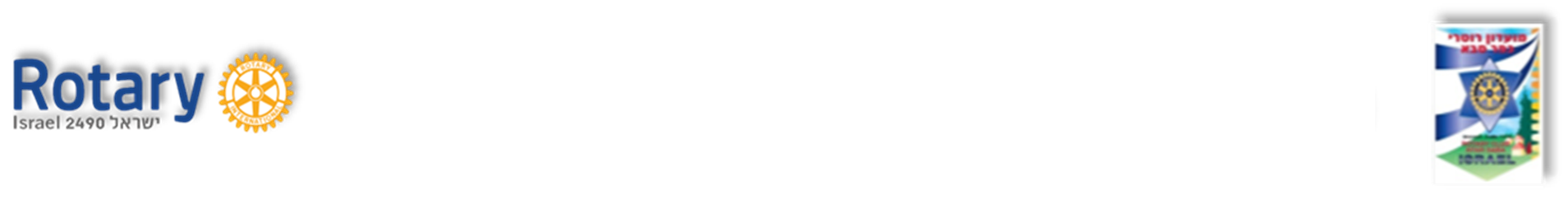 כדורי שוקולד וחרוזים
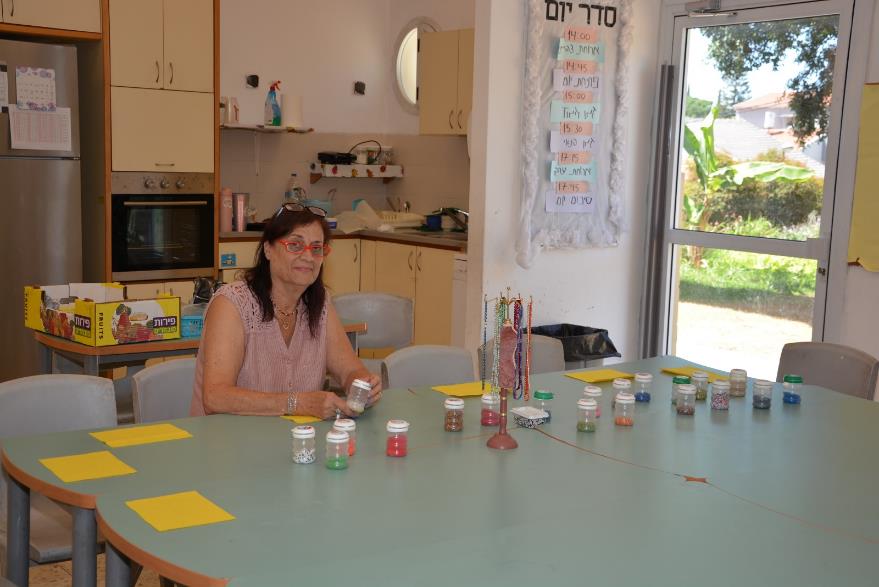 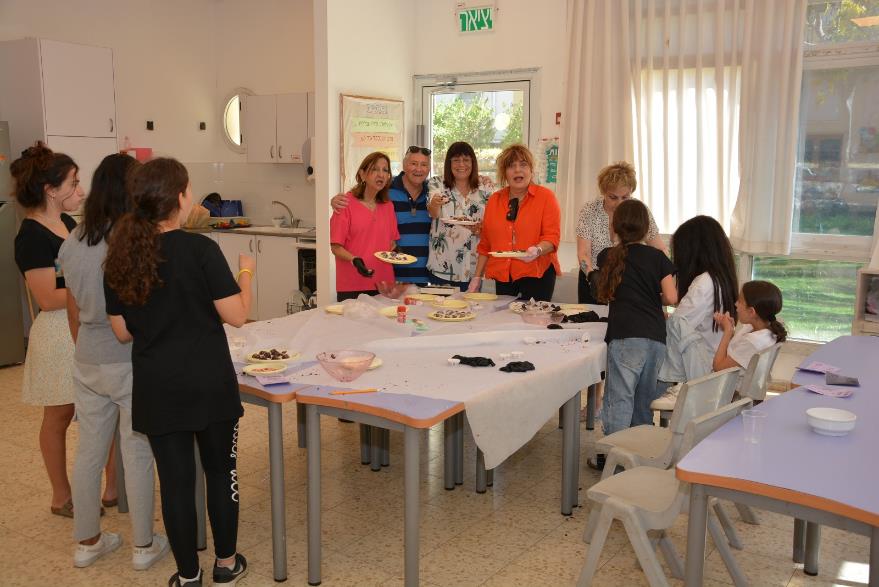 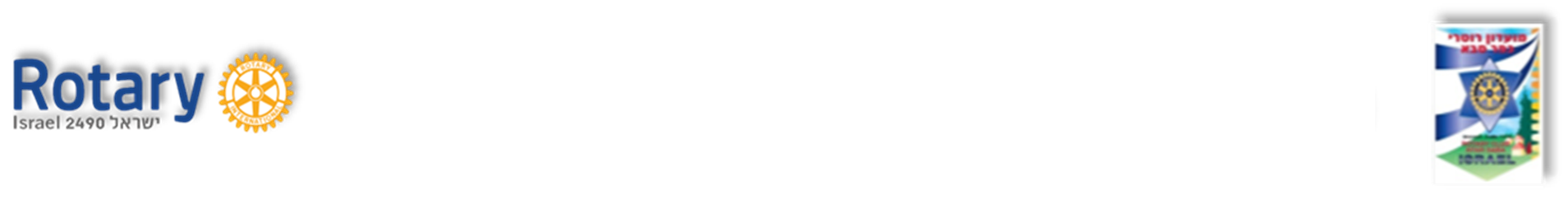 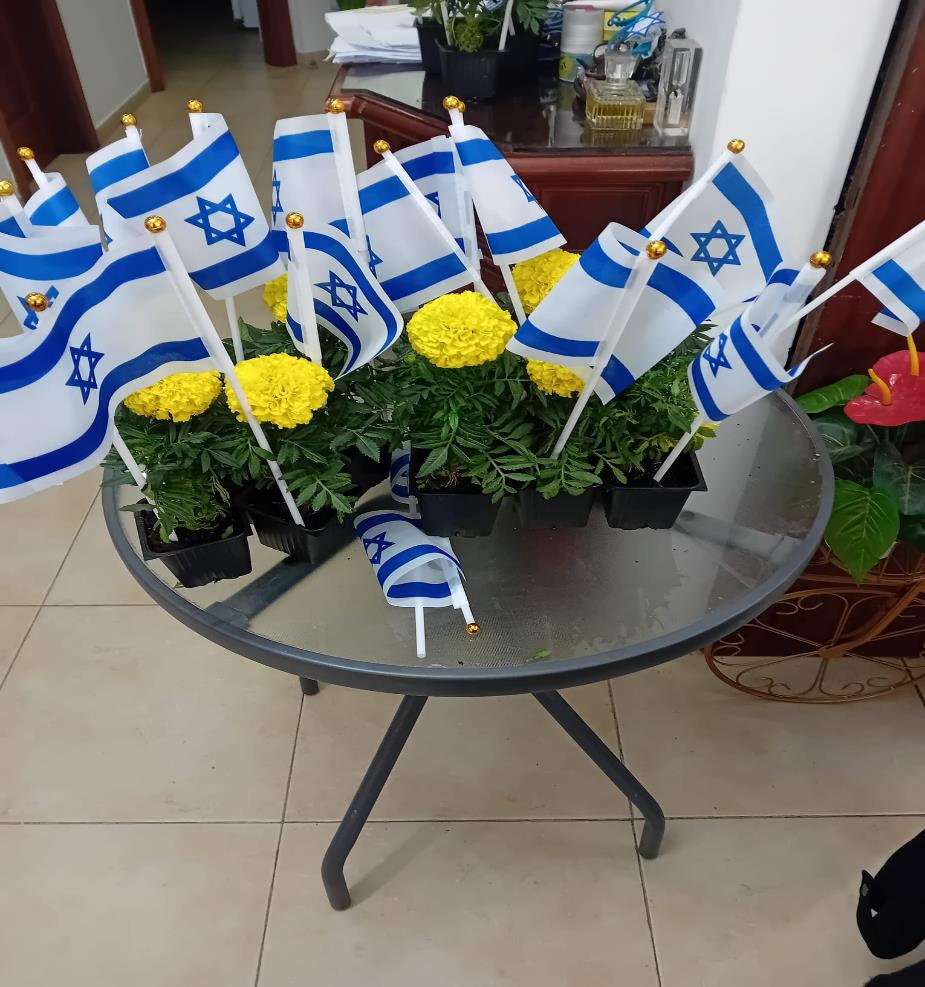 במועדון:
חוגגים, 
מטיילים, 
ומכבדים.
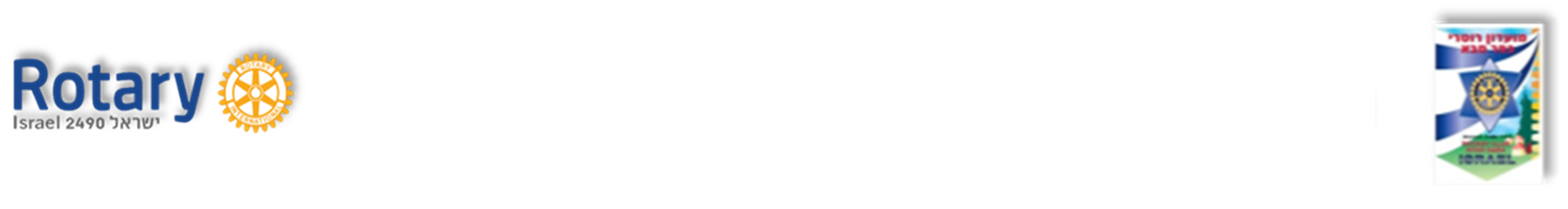 מציינים את פורים
 ללא תחפושות
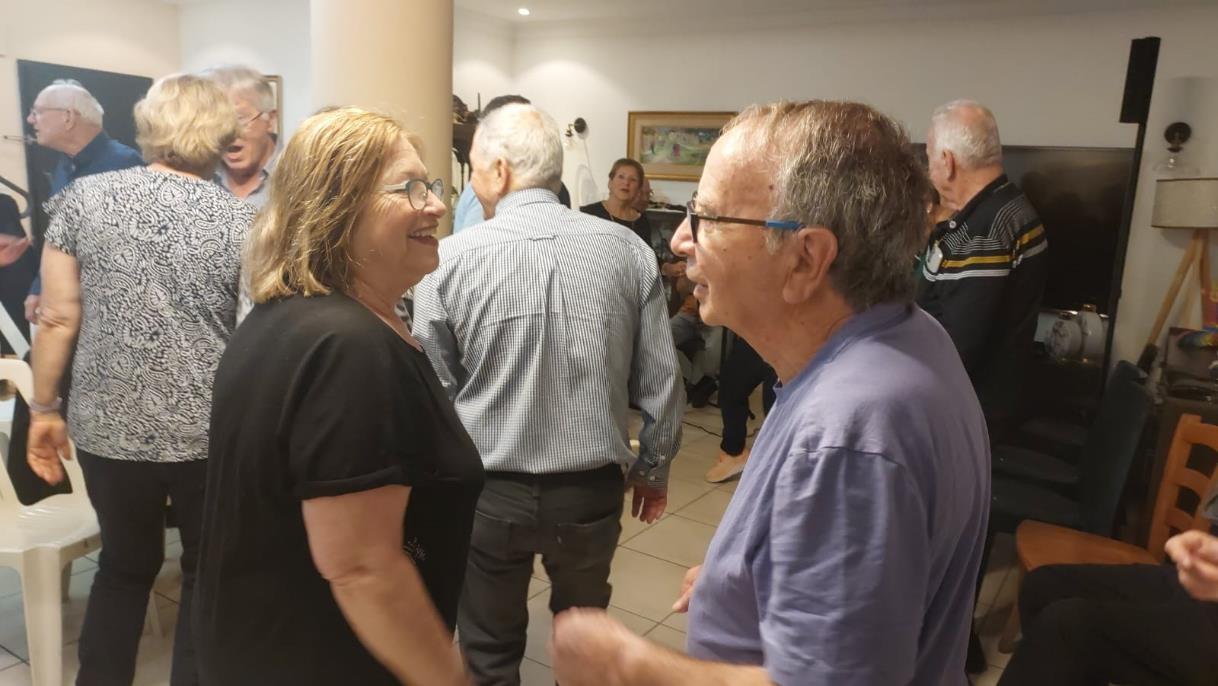 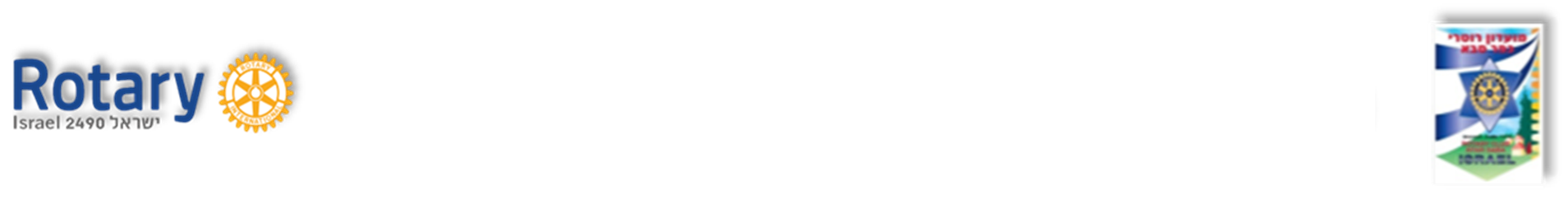 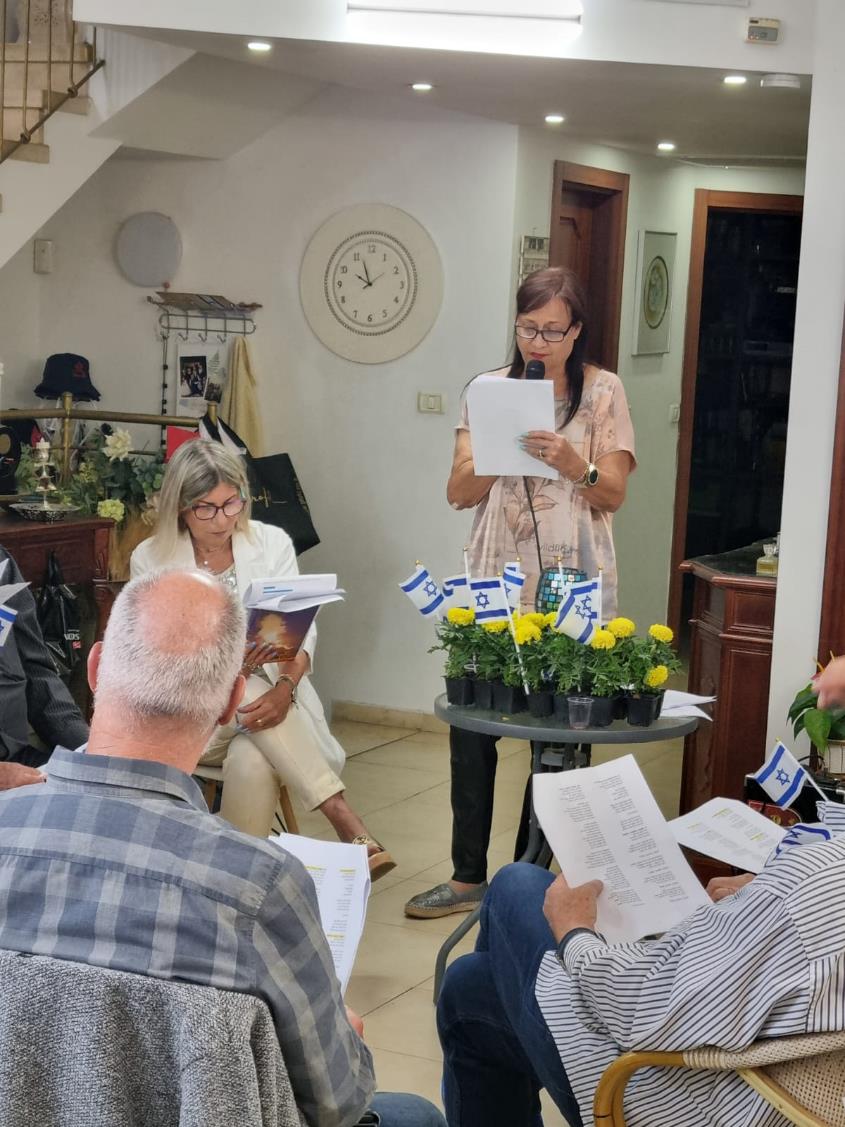 מציינים את יום העצמאות בקריאת הגדת יום העצמאות.
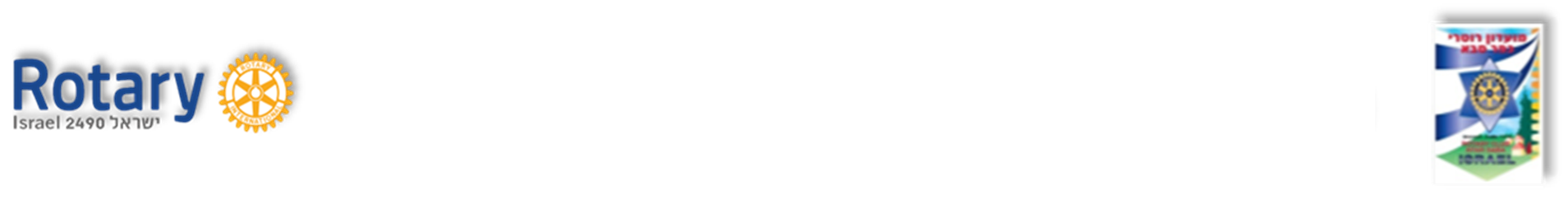 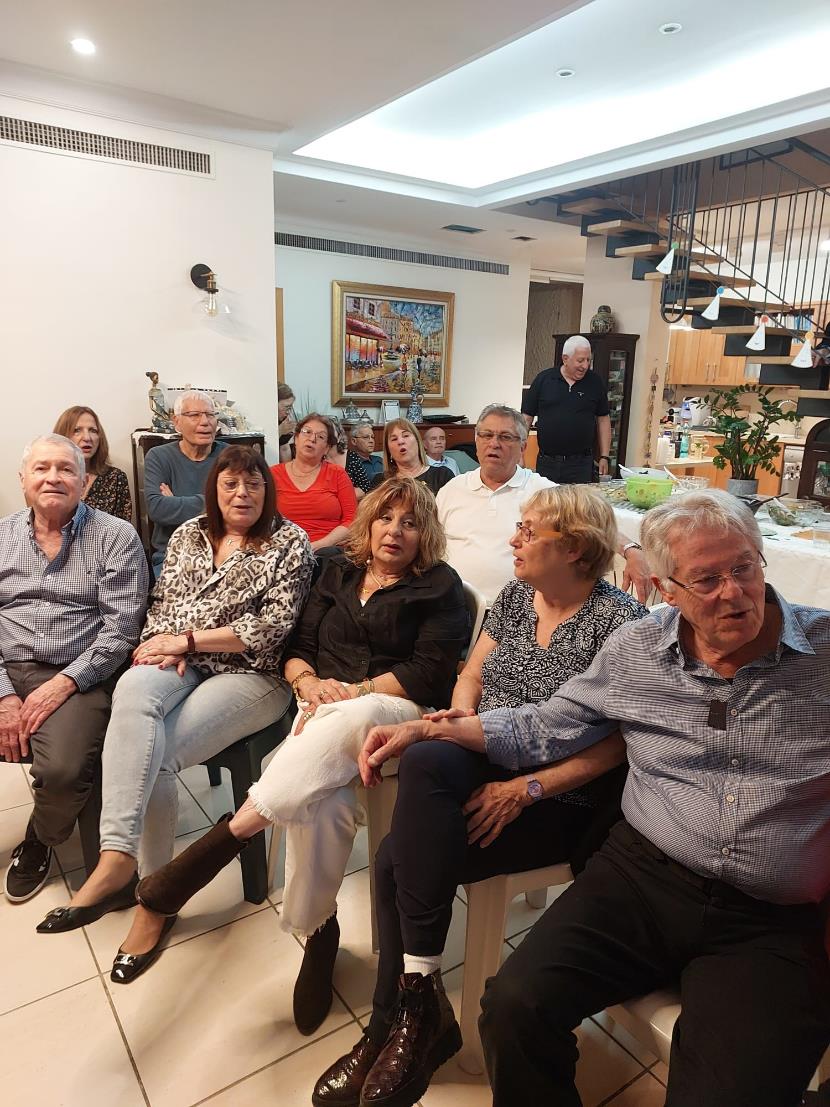 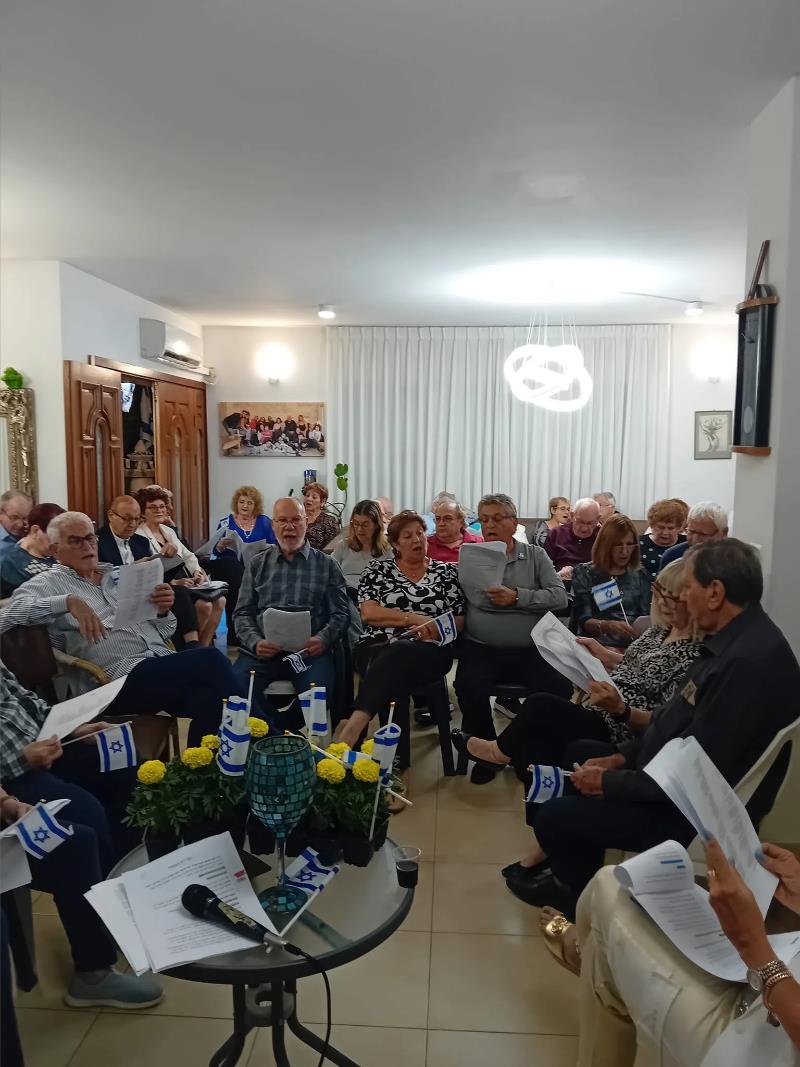 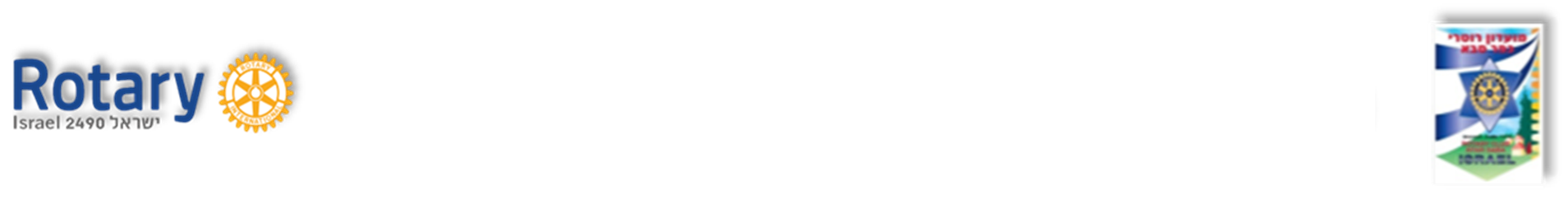 טיול בנאות קדומים
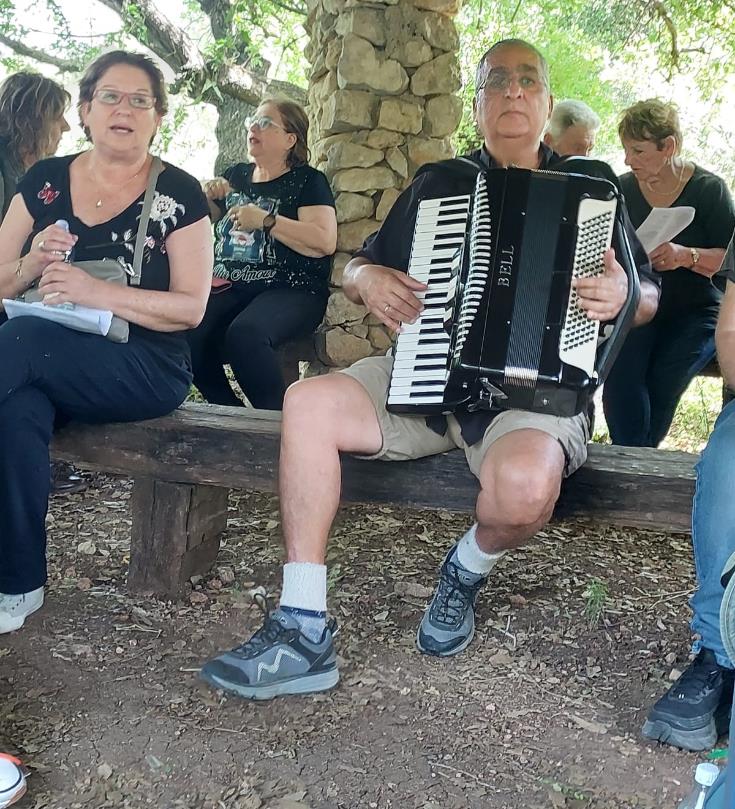 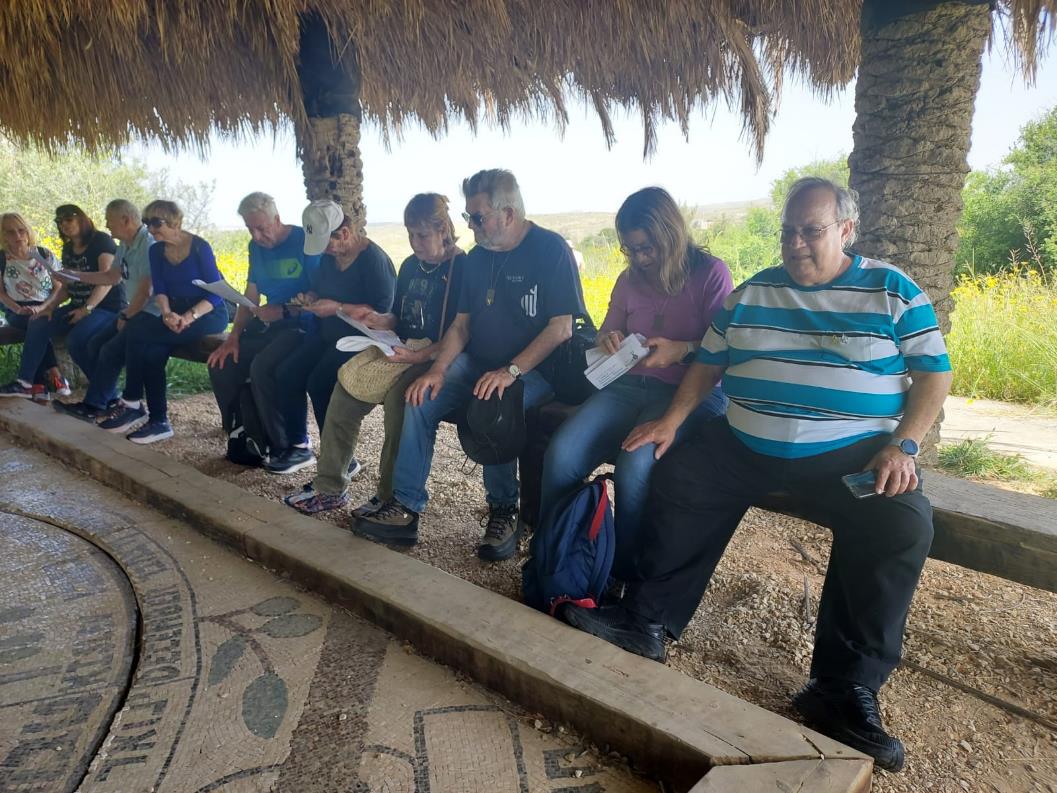 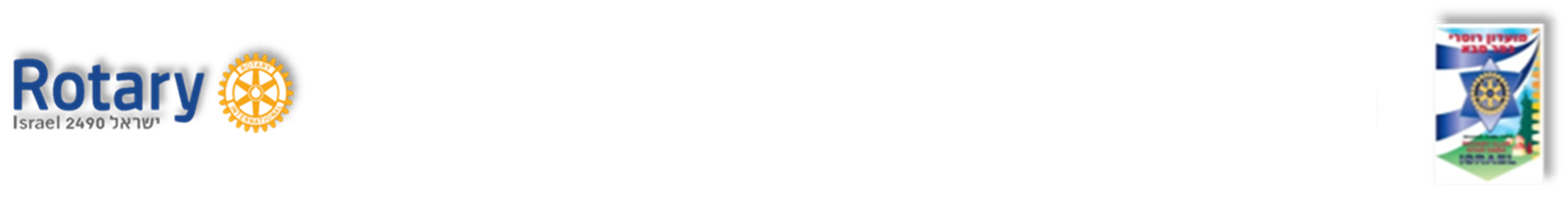 ביקור בגינה האקולוגית
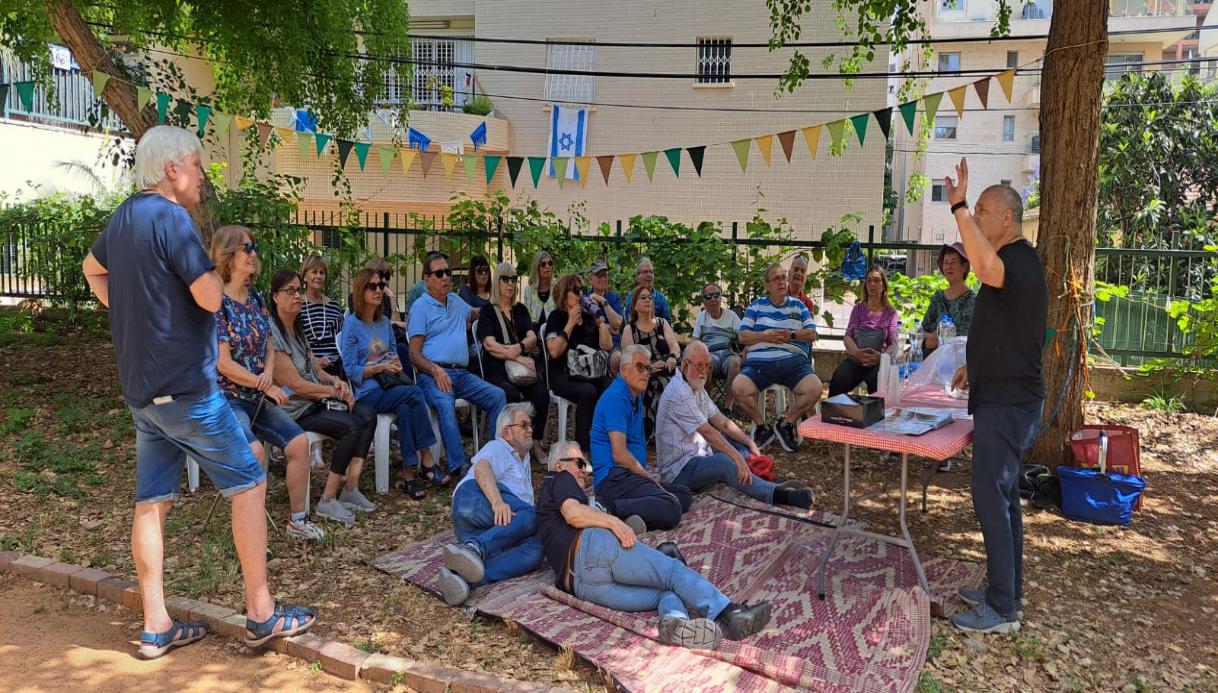 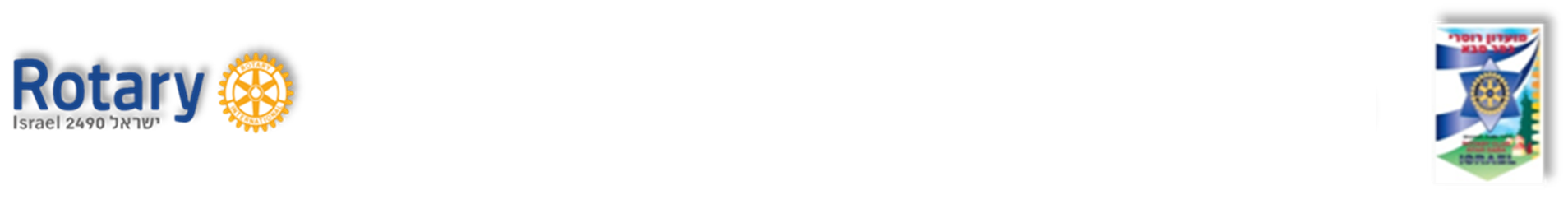 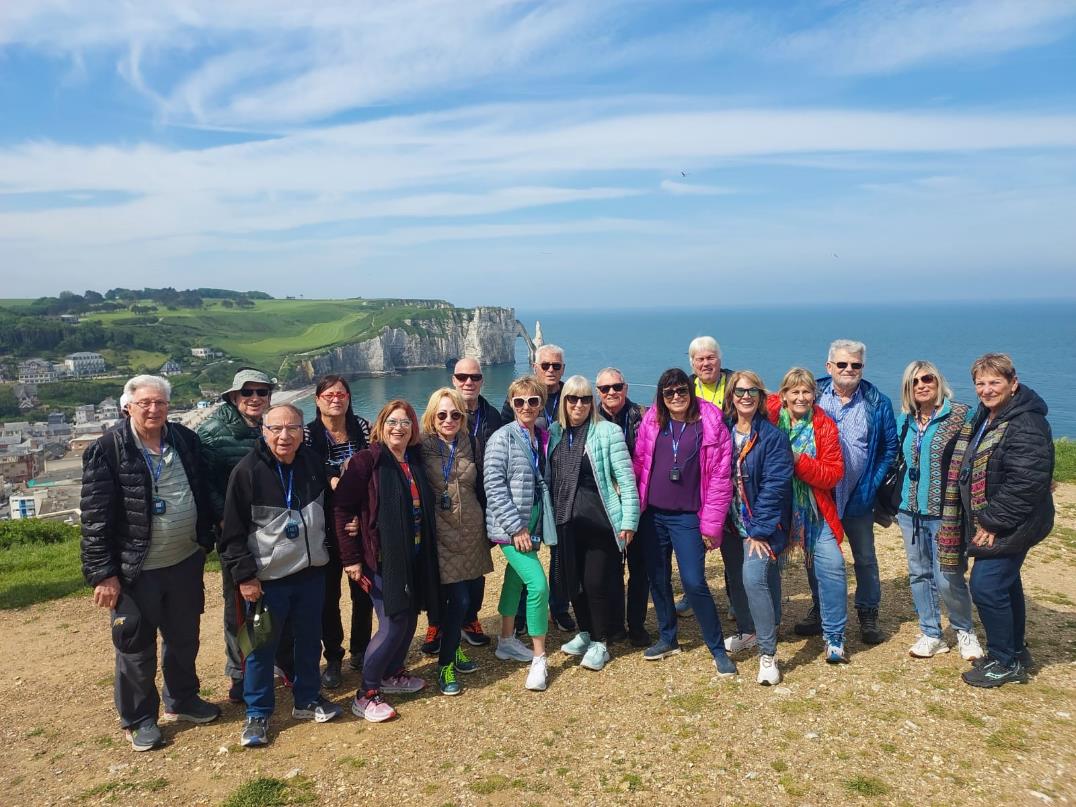 שייט על הסין 
מפריז לנורמנדי
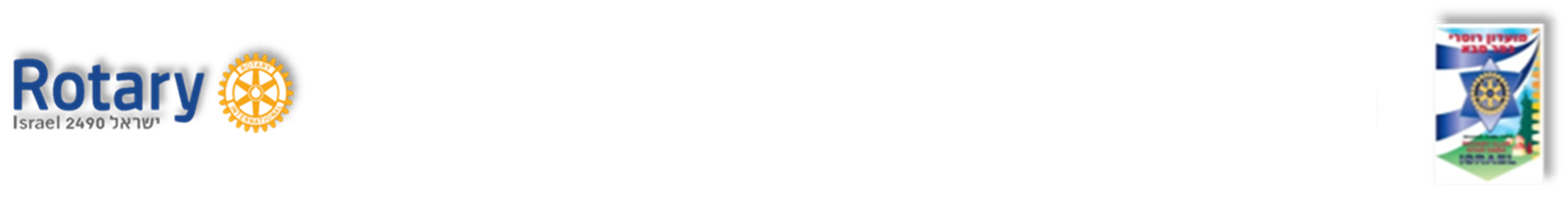 ביקור במרכז למורשת המודיעין
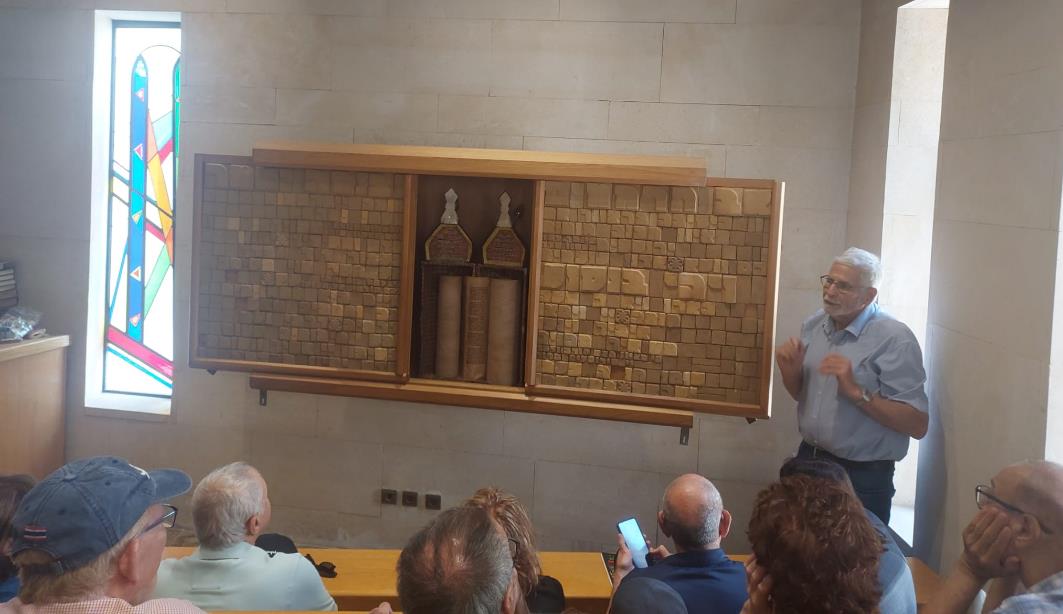 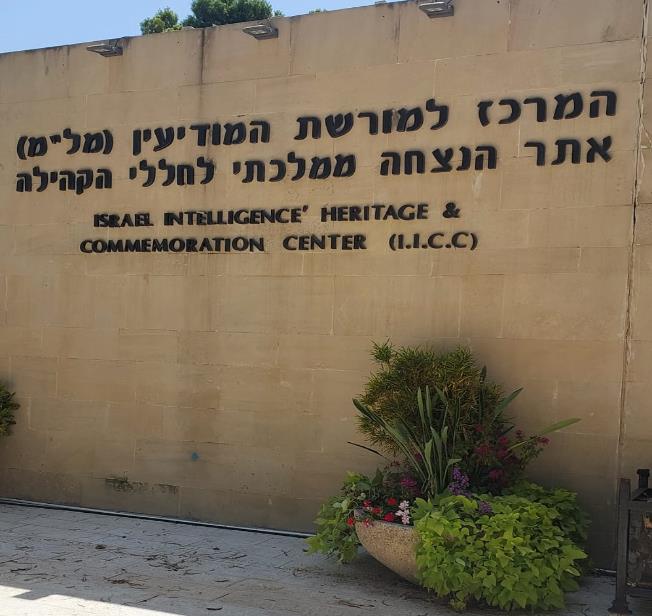 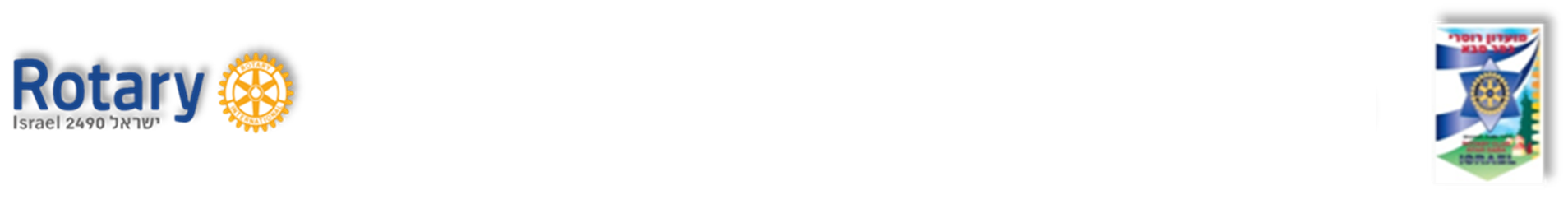 אות פול הריס לאייבי
על הפעלת האתר החדש של  המועדון ועדכונו.
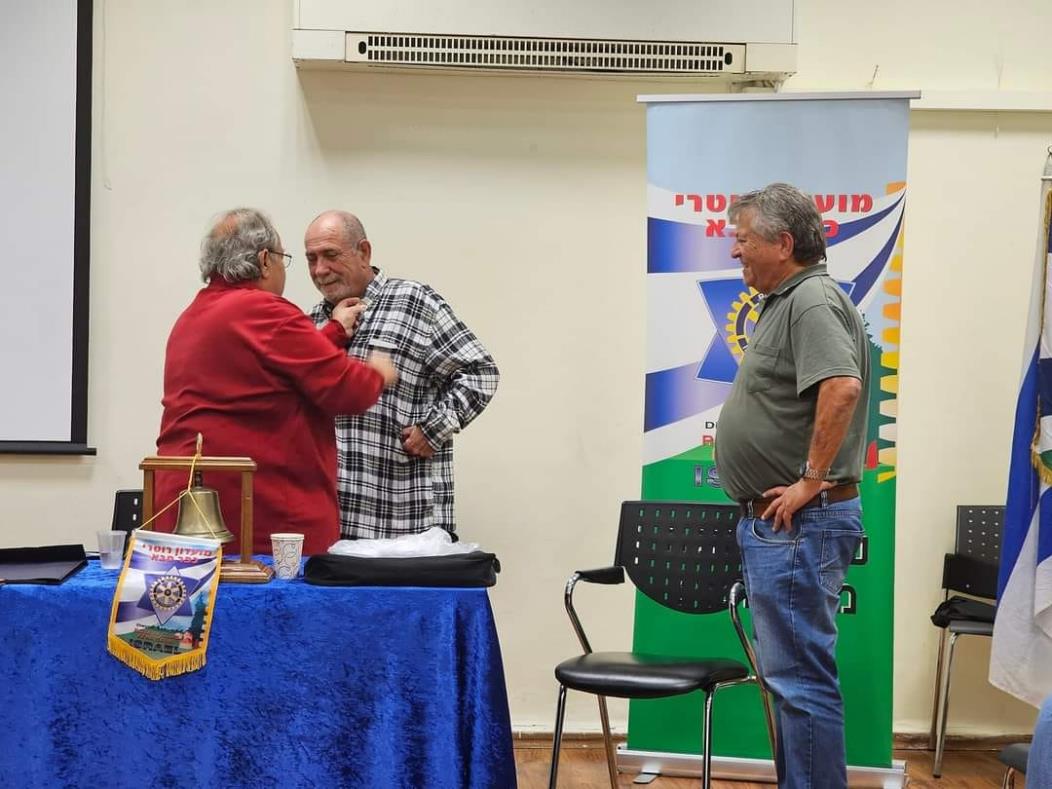 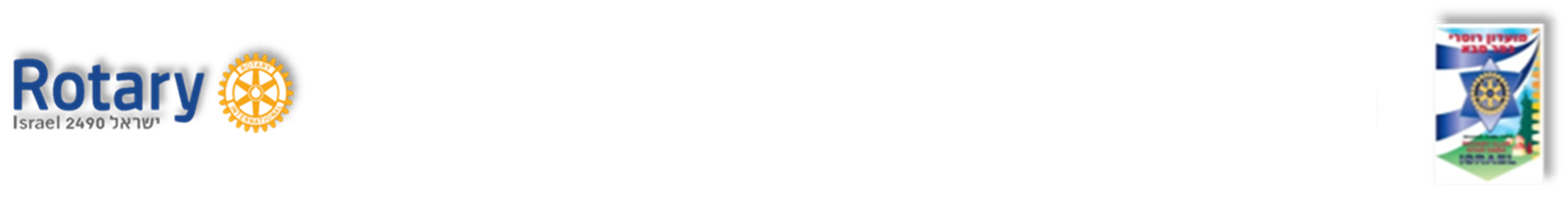 ערן רשטיק וחני ברקת גלנצר  מקבלים פרס גלר להתנדבות.
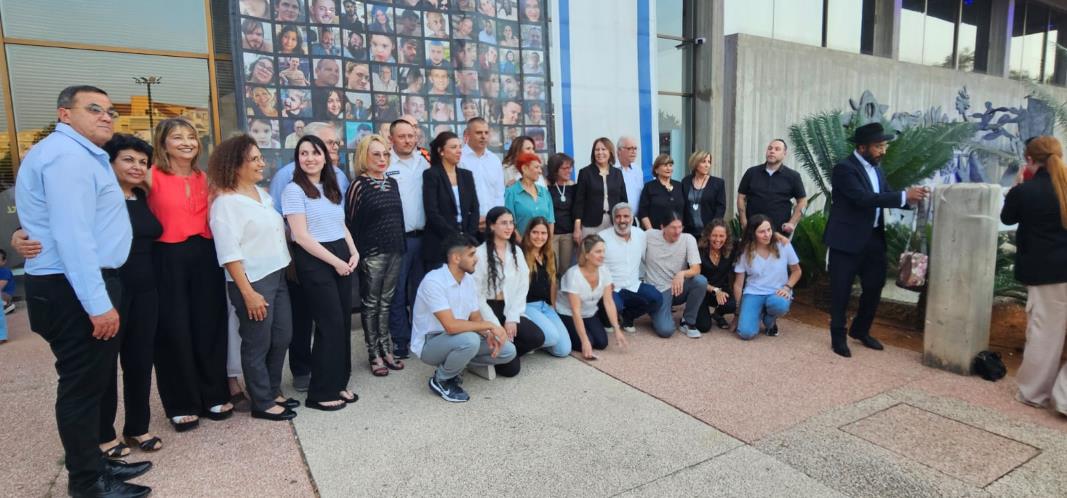